Regionalny Program Operacyjny Województwa Opolskiego na lata 2014-2020
Nabór w ramach Działania 8.3
Opole, 2 lipca 2018 r.
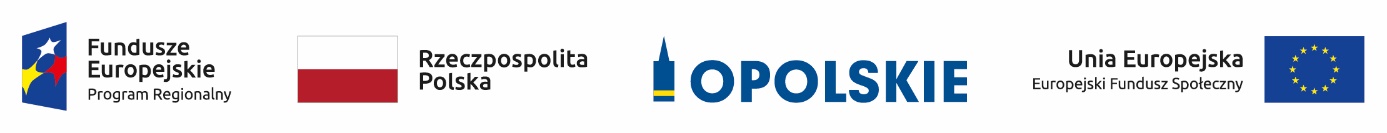 1
Szkolenie współfinansowane przez Unię Europejską w ramach Europejskiego Funduszu Społecznego
Wojewódzki Urząd Pracy w Opolu
Termin i miejsce naboru wniosków konkursowych w ramach 	Działania 8.3 Wsparcie podmiotów ekonomii społecznej 

Wojewódzki Urząd Pracy w Opolu (zwany dalej IOK – Instytucja Organizująca Konkurs) prowadzi nabór wniosków o dofinansowanie projektów konkursowych od dnia 12.07.2018 r. (czwartek) do dnia 20.07.2018 r. (piątek).

Wypełniony w Panelu Wnioskodawcy SYZYF RPO WO 2014-2020, tj. generatorze wniosków formularz wniosku o dofinansowanie projektu, Wnioskodawca musi wysłać on-line (taką funkcjonalność zapewnia generator wniosków dostępny na stronie internetowej www.pw.opolskie.pl) w wyżej określonym terminie.

Natomiast wersję papierową wniosku (w jednym egzemplarzu) wraz z wymaganą dokumentacją, należy składać od poniedziałku do piątku w godzinach pracy urzędu, tj. od 7:30 do 15:30 w: 

Wojewódzkim Urzędzie Pracy w Opolu
Punkt Informacyjny o EFS
Pokój nr 14
ul. Głogowska 25c 45-315 Opole
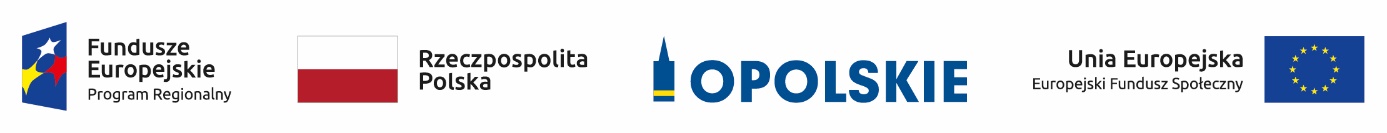 2
Wojewódzki Urząd Pracy w Opolu
Procedura konkursowa przebiega w następującej kolejności:


1. Nabór wniosków o dofinansowanie (składanie wniosków o dofinasowanie);

2. Ocena wniosków o dofinansowanie projektów:

Etap I – ocena formalna (obligatoryjna) do 45 dni kalendarzowych od dnia zakończenia naboru wniosków,                    tj.: do 03.09.2018 r.;

Etap II –  ocena merytoryczna (obligatoryjna) do 55 dni kalendarzowych od dnia następnego po zakończeniu    oceny  formalnej wszystkich projektów, tj.: do 26.10.2018 r.; 

Etap III – negocjacje (nieobligatoryjne) trwają 45 dni kalendarzowych, tj.: do 10.12.2018 r.;

3. Rozstrzygnięcie konkursu.
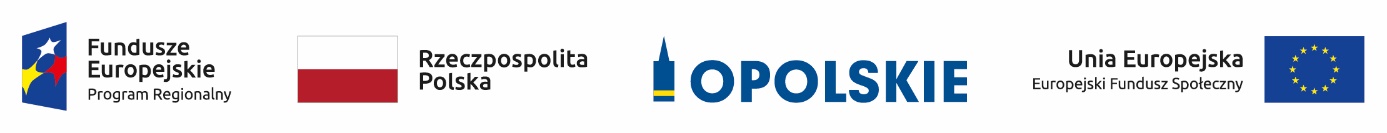 3
Wojewódzki Urząd Pracy w Opolu
Kwota przeznaczona na dofinansowanie projektów w konkursie



Wartość dofinansowania w ramach RPO WO 2014-2020 w ramach Działania 8.3 Wsparcie podmiotów ekonomii społecznej wynosi łącznie:  8 500 000,00 PLN, w tym:

dla obszaru północnego: 4 641 000,00 PLN,

dla obszaru południowego: 3 859 000,00 PLN.
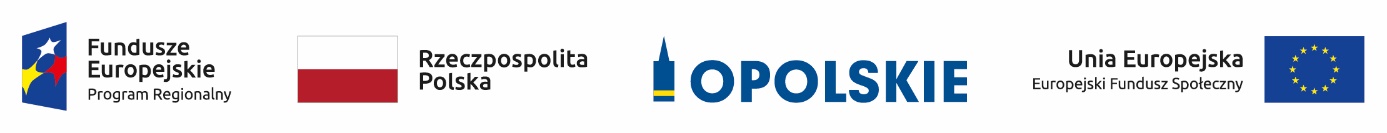 4
Wojewódzki Urząd Pracy w Opolu
Typy beneficjentów
Ośrodki Wsparcia Ekonomii Społecznej.
 
Forma prawna beneficjenta zgodnie z klasyfikacją form prawnych podmiotów gospodarki narodowej określonych w § 7 Rozporządzenia Rady Ministrów z dnia 30 listopada  2015 r. w sprawie sposobu i metodologii prowadzenia i aktualizacji krajowego rejestru urzędowego podmiotów gospodarki narodowej, wzorów wniosków, ankiet i zaświadczeń (Dz. U. z 2015 r., poz. 2009, z późn. zm.).

UWAGA: 
Każdy Partner podobnie jak Wnioskodawca musi być podmiotem uprawnionym do ubiegania się o dofinansowanie w ramach Działania 8.3 Wsparcie podmiotów ekonomii społecznej.
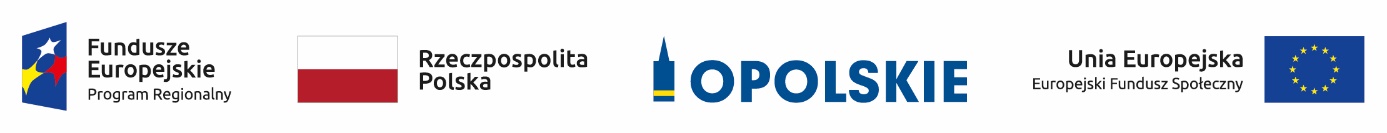 5
Wojewódzki Urząd Pracy w Opolu
Grupa docelowa/ostateczni odbiorcy wsparcia


Podmioty ekonomii społecznej,
Osoby fizyczne w zakresie doradztwa i szkoleń umożliwiających uzyskanie wiedzy i umiejętności niezbędnych do założenia i/lub prowadzenia działalności w sektorze ekonomii społecznej,
osoby lub rodziny zagrożone ubóstwem lub wykluczeniem społecznym.
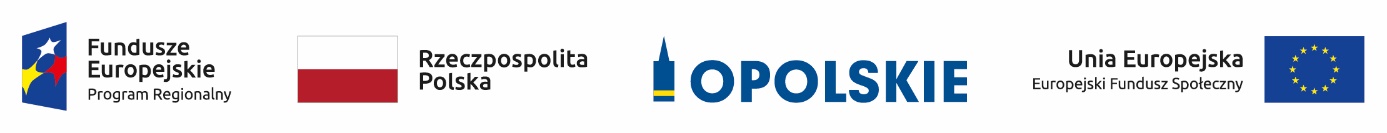 6
Wojewódzki Urząd Pracy w Opolu
Przedmiot konkursu, w tym typy projektów

Przedmiotem konkursu są typy projektów określone dla Działania 8.3 Wsparcie podmiotów ekonomii społecznej                  w ramach Osi priorytetowej VIII Integracja społeczna RPO WO 2014-2020:

Wsparcie na tworzenie nowych miejsc pracy w podmiotach ekonomii społecznej, poprzez zastosowanie m.in. następujących instrumentów 1 :
wsparcie szkoleniowe i doradztwo służące:
podnoszeniu wiedzy i rozwijaniu umiejętności potrzebnych do założenia, prowadzenia i rozwijania przedsiębiorstwa społecznego, w tym m.in.: szkolenia, warsztaty, doradztwo, mentoring, coaching, tutoring, wizyty studyjne itp.2,
dostarczaniu i rozwijaniu kompetencji oraz kwalifikacji zawodowych potrzebnych do pracy                                          w przedsiębiorstwie społecznym;

 
1 Wsparcie finansowe może być udzielane wyłącznie przedsiębiorstwom społecznym.
2  Wsparcie obowiązkowe dla każdego przedsiębiorstwa społecznego.
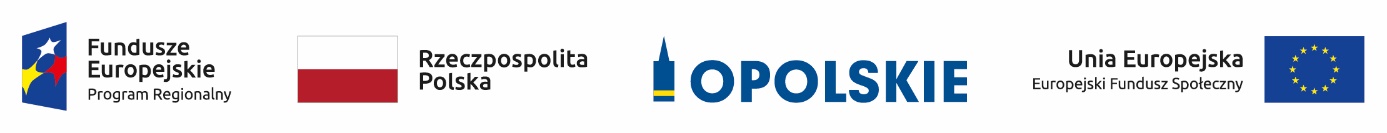 7
Wojewódzki Urząd Pracy w Opolu
Przedmiot konkursu, w tym typy projektów

bezzwrotne wsparcie finansowe na:
utworzenie nowych miejsc pracy poprzez założenie nowego przedsiębiorstwa społecznego, w tym spółdzielni socjalnej,
utworzenie nowego/nowych miejsc pracy w istniejących przedsiębiorstwach społecznych, w tym przystąpienie do spółdzielni socjalnej oraz zatrudnienie w spółdzielni socjalnej,
utworzenie nowego/nowych miejsc pracy w podmiotach ekonomii społecznej wyłącznie pod warunkiem przekształcenia tych podmiotów w przedsiębiorstwo społeczne;
wsparcie pomostowe dla przedsiębiorstwa społecznego3 obejmujące wsparcie finansowe oraz/lub działania,               o których mowa w lit. a) ppkt. i, świadczonymi w formie zindywidualizowanych usług.
Wsparcie ekonomizacji istniejących organizacji pozarządowych prowadzących nieodpłatną działalność pożytku publicznego poprzez:
uruchomienie działalności odpłatnej pożytku publicznego lub gospodarczej lub przekształcenie organizacji                w przedsiębiorstwo społeczne ale bez tworzenia miejsc pracy (bez możliwości uzyskania wsparcia finansowego) lub
przekształcenie organizacji w przedsiębiorstwo społeczne i utworzenia nowego/nowych miejsc pracy                     (z możliwością uzyskania wsparcia finansowego, o którym mowa w pkt 1 b) i c)).

3 Wsparcie obowiązkowe dla każdego przedsiębiorstwa społecznego
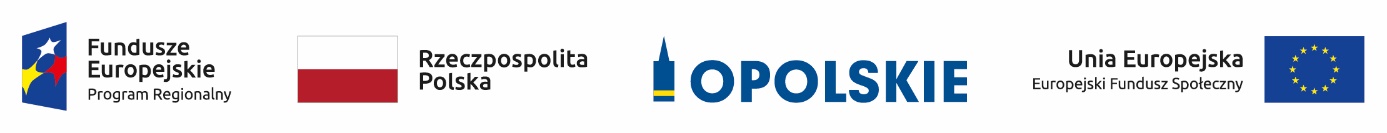 8
Wojewódzki Urząd Pracy w Opolu
Przedmiot konkursu, w tym typy projektów

Wsparcie ekonomizacji istniejących organizacji pozarządowych prowadzących odpłatną działalność pożytku publicznego poprzez:
uruchomienie działalności gospodarczej lub przekształcenie organizacji w przedsiębiorstwo społeczne ale bez tworzenia miejsc pracy (bez możliwości uzyskania wsparcia finansowego) lub
przekształcenie organizacji w przedsiębiorstwo społeczne i utworzenia nowego/nowych miejsc pracy (z możliwością uzyskania wsparcia finansowego, o którym mowa w pkt 1 b) i c)).
Świadczenie usług wsparcia ekonomii społecznej i przedsiębiorstw społecznych zgodnie z KPRES (Działanie III.3. Usługi wsparcia ekonomii społecznej i przedsiębiorstw społecznych), w tym w zakresie:
usług animacji lokalnej i usług rozwoju ekonomii społecznej, uwzględniających m.in. tworzenie podmiotów ekonomii społecznej  prowadzących działalność gospodarczą lub odpłatną działalność pożytku publicznego oraz utrzymanie miejsc pracy w istniejących podmiotach ekonomii społecznej (bez możliwości przyznawania im dotacji oraz wsparcia pomostowego w formie finansowej),
usług rozwoju ekonomii społecznej,
usług wsparcia istniejących przedsiębiorstw społecznych.
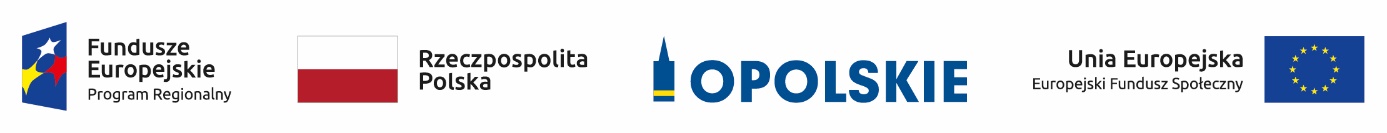 9
Wojewódzki Urząd Pracy w Opolu
Przedmiot konkursu, w tym typy projektów


Wsparcie, w tym w szczególności reintegracja zawodowa, dla osób zagrożonych ubóstwem lub wykluczeniem społecznym za pośrednictwem przedsiębiorstw społecznych i podmiotów sfery gospodarczej utworzonych w związku z realizacją celu społecznego, bądź dla których leżący we wspólnym interesie cel społeczny jest racją bytu działalności komercyjnej.

Podnoszenie kwalifikacji zawodowych i kompetencji pracowników przedsiębiorstw społecznych.

UWAGA: Przy sporządzaniu wniosku o dofinansowanie projektu Wnioskodawca zobligowany jest do wzięcia pod uwagę dokumentu opracowanego przez ROPS pn. Analiza regionalna dotycząca potrzeb i problemów włączenia społecznego – Działanie 8.3 Regionalnego Programu Operacyjnego Województwa Opolskiego na lata 2014-2020 (załącznik nr 10 do niniejszego Regulaminu konkursu) w szczególności w zakresie rekomendacji dla Opolskiego Programu Rozwoju Ekonomii Społecznej.
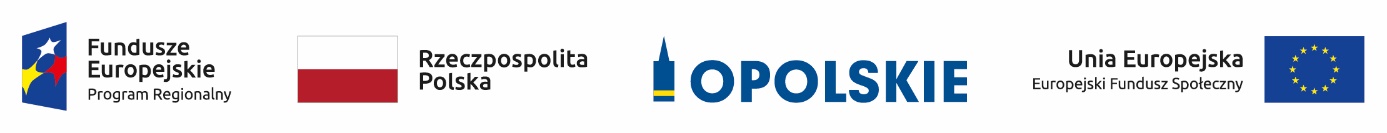 10
Wojewódzki Urząd Pracy w Opolu
Warunki szczegółowe

Działania świadomościowe (kampanie informacyjne i działania upowszechniające) będą możliwe do finansowania jedynie jeśli będą stanowić część projektu i będą uzupełniać działania o charakterze wdrożeniowym w ramach tego projektu z zastrzeżeniem, iż nie mogą przekroczyć 10 % kosztów kwalifikowalnych.  

Rozwój sieci usług wsparcia ekonomii społecznej nastąpi w szczególności w kluczowych sferach rozwojowych (zgodnie z Działaniem I.4 KPRES), tj. w ramach:
zrównoważonego rozwoju,
solidarności pokoleń,
polityki rodzinnej,
turystyki społecznej,
budownictwa społecznego,
lokalnych produktów kulturowych
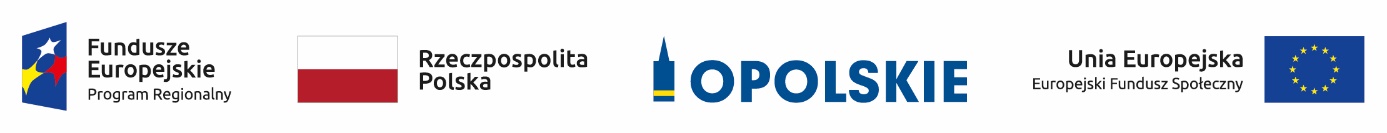 11
Wojewódzki Urząd Pracy w Opolu
Warunki szczegółowe

oraz w kierunkach rozwoju określonych w strategii rozwoju województwa i w regionalnym programie rozwoju ekonomii społecznej. Wnioskodawca będzie m.in. na etapie rekrutacji do projektu preferować podmioty ekonomii społecznej działające w ww. obszarach, a także preferować tworzenie miejsc pracy i przedsiębiorstw społecznych we wskazanych kluczowych sferach lub w innych sferach pod warunkiem, że takie zostaną ustalone przez Regionalny Komitet Rozwoju Ekonomii Społecznej m.in. w wyniku współpracy OWES z Regionalnym Ośrodkiem Polityki Społecznej w Opolu.

Maksymalna kwota dotacji na stworzenie jednego miejsca pracy stanowi nie więcej niż sześciokrotność przeciętnego wynagrodzenia w rozumieniu art. 2 ust. 1 pkt 28 ustawy z dnia 20 kwietnia 2004  r. o promocji zatrudnienia i instytucjach rynku pracy (t.j. Dz. U. z 2017 r. poz. 1065, z późn. zm.) 4



4 Zgodnie z Wytycznymi w zakresie realizacji przedsięwzięć w obszarze włączenia społecznego i zwalczania ubóstwa z wykorzystaniem środków Europejskiego Funduszu Społecznego i Europejskiego Funduszu Rozwoju Regionalnego na lata 2014-2020.
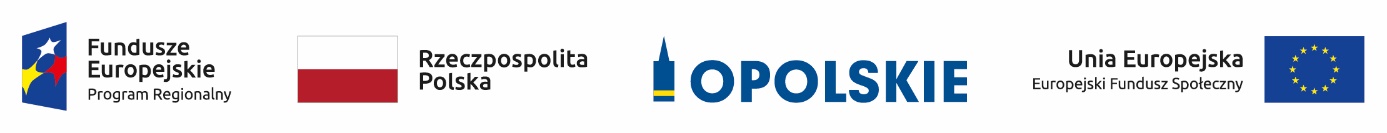 12
Wojewódzki Urząd Pracy w Opolu
Warunki szczegółowe

Maksymalna kwota dotacji dla jednego przedsiębiorstwa społecznego stanowi nie więcej niż sześćdziesięciokrotność przeciętnego wynagrodzenia w rozumieniu art. 2 ust. 1 pkt 28 z dnia 20 kwietnia 2004  r.    o promocji zatrudnienia i instytucjach rynku pracy (t.j. Dz. U. z 2017 r. poz. 1065, z późn. zm.) 5.

Wsparcie pomostowe w formie finansowej jest świadczone przez okres nie dłuższy niż 6 miesięcy od dnia utworzenia miejsca pracy. Wsparcie pomostowe może być przedłużone nie dłużej jednak niż do 12 miesięcy. Jest ono przyznawane w wysokości niezbędnej do sfinansowania podstawowych kosztów funkcjonowania przedsiębiorstwa społecznego, jednak nie większej niż zwielokrotniona o liczbę utworzonych miejsc pracy kwota minimalnego wynagrodzenia w rozumieniu przepisów o minimalnym wynagrodzeniu za pracę 6.





5 Tamże. Po upływie okresu trwałości istniejące przedsiębiorstwo społeczne może ponownie uzyskać dotację na utworzenie miejsc pracy.
 6 Tamże.
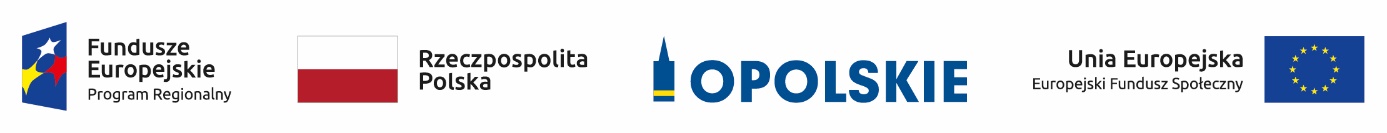 13
Wojewódzki Urząd Pracy w Opolu
Warunki szczegółowe

W ramach działania 8.3 dotacje są udzielane wyłącznie na tworzenie nowych miejsc pracy dla:
osób zagrożonych ubóstwem lub wykluczeniem społecznym, z wyłączeniem osób niepełnoletnich;
osób długotrwale bezrobotnych;
osób ubogich pracujących;
osób opuszczających młodzieżowe ośrodki wychowawcze i młodzieżowe ośrodki socjoterapii;
osób opuszczających zakłady poprawcze i schroniska dla nieletnich 7.

Formą zatrudnienia w ramach miejsc pracy utworzonych z dotacji dla osób, o których mowa w punkcie 6 jest umowa o pracę lub spółdzielcza umowa o pracę. Miejsce pracy w ramach projektu może zostać utworzone przez przedsiębiorstwo społeczne bądź podmiot ekonomii społecznej przekształcony w przedsiębiorstwo społeczne nie wcześniej niż w dniu złożenia wniosku o dotację.


 7 Ze względu na grupę docelową dla działania 8.3, wsparcie osób wyszczególnionych w ramach lit. b – e będzie możliwe pod warunkiem, że osoby te będą należały do grupy osób zagrożonych ubóstwem lub wykluczeniem społecznym.
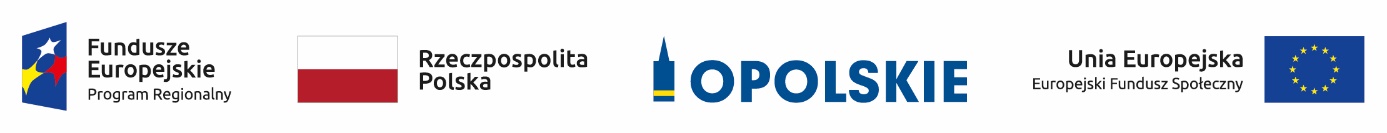 14
Wojewódzki Urząd Pracy w Opolu
Warunki szczegółowe

Udzielenie dotacji jest powiązane z zapewnieniem usług wsparcia o charakterze reintegracyjnym dostosowanych do  indywidualnych potrzeb uczestnika projektu.

Nie jest możliwe przyznanie dotacji na stworzenie miejsca pracy dla osób, które pracują lub prowadzą działalność gospodarczą w momencie podejmowania zatrudnienia w przedsiębiorstwie społecznym 8.

Poszczególne OWES współpracują z:
- właściwymi terytorialnie PUP w zakresie przyznawania dotacji na tworzenie miejsc pracy w nowych i istniejących przedsiębiorstwach społecznych, a obowiązek współpracy dotyczy każdej ze stron w równym stopniu 9,



8 Status danej osoby jest weryfikowany w momencie złożenia wniosku o dotację.
9 Zgodnie z Wytycznymi w zakresie realizacji przedsięwzięć w obszarze włączenia społecznego i zwalczania ubóstwa z wykorzystaniem środków Europejskiego Funduszu Społecznego i Europejskiego Funduszu Rozwoju Regionalnego na lata 2014-2020.
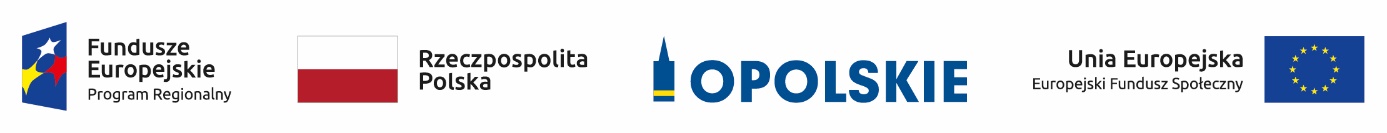 15
Wojewódzki Urząd Pracy w Opolu
Warunki szczegółowe

beneficjentami projektów z działań: 8.1 i 8.2 w celu wspierania tworzenia miejsc pracy w przedsiębiorstwach społecznych dla osób zagrożonych ubóstwem lub wykluczeniem społecznym, w tym szczególnie osób wychodzących z WTZ, CIS, placówek opiekuńczo-wychowawczych, zakładów poprawczych i innych tego typu placówek,
Regionalnym Ośrodkiem Polityki Społecznej w Opolu (ROPS). Współpraca dotyczy m.in. podziału zadań i obszarów kompetencji, w szczególności w zakresie działań animacyjnych adresowanych do sektora publicznego, w tym jednostek samorządu terytorialnego, służących zwiększeniu udziału podmiotów ekonomii społecznej w rynku               i w realizacji usług społecznych świadczonych w interesie ogólnym. Podział ról w w/w obszarze określa Opolski Program Rozwoju Ekonomii Społecznej na lata 2016-2022. Współpraca z ROPS musi zostać podjęta odrębnie przez każdy OWES, przy czym zakres tej współpracy, w tym ewentualne zmiany dotyczące podziału zadań i obszarów kompetencji muszą zostać dookreślone przez obie strony w formie pisemnej. OWES zobligowany jest wystąpić do ROPS w Opolu z inicjatywą zawarcia oraz podpisania takiego porozumienia w terminie do 10 dni od dnia zawarcia umowy o dofinansowanie realizacji projektu z Instytucją Pośredniczącą.
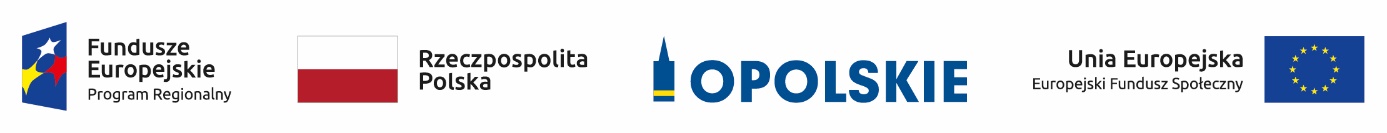 16
Wojewódzki Urząd Pracy w Opolu
Warunki szczegółowe

Wymagania jakościowe oraz zasady realizacji i finansowania poszczególnych form wsparcia dla działania 8.3 zostały określone w odrębnym dokumencie pn. Zasady udzielania wsparcia na tworzenie nowych miejsc pracy               w przedsiębiorstwach społecznych w ramach działania 8.3 Wsparcie podmiotów ekonomii społecznej RPO WO 2014-2020.

Pozostałe limity i ograniczenia w realizacji projektów niewskazane w Regulaminie konkursu określone są                           w pozostałych dokumentach IZ RPO WO niezbędnych dla przeprowadzenia procedury konkursowej, w tym                       w SZOOP 2014-2020 oraz umowie o dofinansowanie.
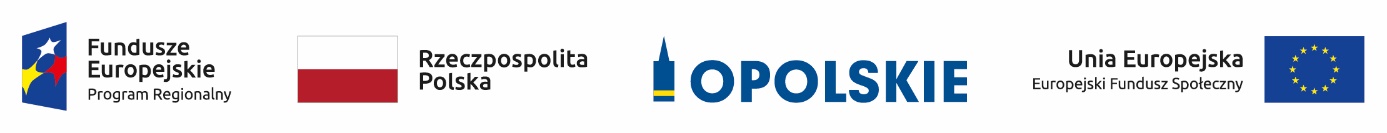 17
Wojewódzki Urząd Pracy w Opolu
Kryteria wyboru projektów

KRYTERIA FORMALNE

Wnioskodawca oraz Partnerzy (jeśli dotyczy) uprawnieni do składania wniosku.
Roczny obrót Wnioskodawcy i/lub Partnera (o ile budżet projektu uwzględnia wydatki Partnera) jest równy lub wyższy od wydatków w projekcie.
Wnioskodawca wybrał wszystkie wskaźniki horyzontalne.
Wnioskodawca określił wartość docelową większą od zera przynajmniej dla jednego wskaźnika w projekcie.
Wnioskodawca oraz partnerzy (jeśli dotyczy) nie podlegają wykluczeniu z ubiegania się o dofinansowanie na podstawie: 
-      art. 207 ust. 4 ustawy z dnia 27 sierpnia 2009 r. o finansach publicznych, 
art. 12 ustawy z dnia 15 czerwca 2012 r. o skutkach powierzania wykonywania pracy cudzoziemcom przebywającym wbrew przepisom na terytorium Rzeczypospolitej Polskiej, 
art. 9 ustawy z dnia 28 października 2002 r. o odpowiedzialności podmiotów zbiorowych za czyny zabronione pod groźbą kary.
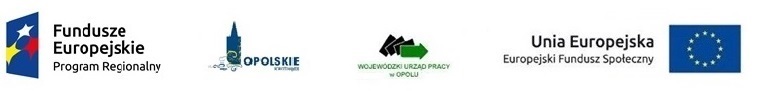 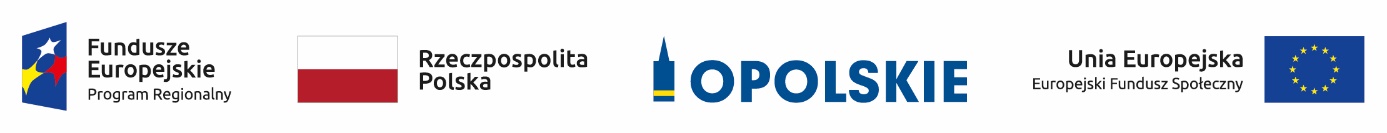 18
Wojewódzki Urząd Pracy w Opolu
Kryteria wyboru projektów

KRYTERIA FORMALNE C.D.

W przypadku projektu partnerskiego spełnione zostały wymogi dotyczące wyboru partnerów, o których mowa w art. 33 ustawy z dnia 11 lipca 2014 r. o zasadach realizacji programów w zakresie polityki spójności finansowanych w perspektywie finansowej 2014–2020. 
Projekt nie został fizycznie ukończony lub w pełni zrealizowany przed złożeniem wniosku o dofinansowanie.
Wartość dofinansowania nie jest wyższa niż kwota alokacji określona w konkursie. 
Podmiot aplikujący o dofinansowanie składa dopuszczalną w Regulaminie konkursu liczbę wniosków o dofinansowanie projektu i/lub zawiera dopuszczalną w Regulaminie konkursu liczbę partnerstw (o ile dotyczy).
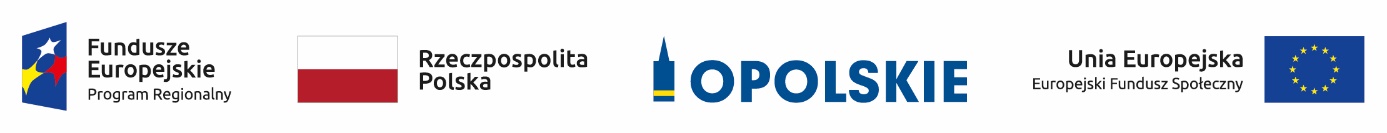 19
Wojewódzki Urząd Pracy w Opolu
Kryteria wyboru projektów


KRYTERIA MERYTORYCZNE – UNIWERSALNE 

Wybrane wskaźniki są adekwatne do określonego na poziomie projektu celu/ typu projektu/ grupy docelowej.
Założone wartości docelowe wskaźników większe od zera są realne do osiągnięcia.
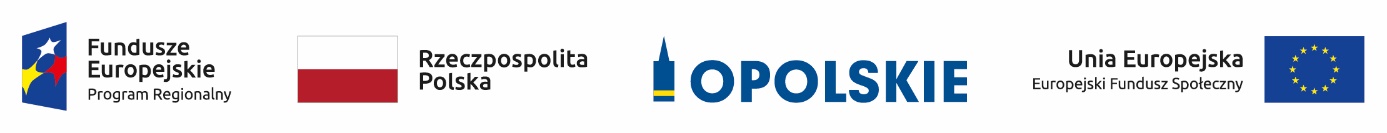 20
Wojewódzki Urząd Pracy w Opolu
Kryteria wyboru projektów

KRYTERIA HORYZONTALNE UNIWERSALNE

Zgodność z prawodawstwem unijnym. 
Zgodność z zasadą równości kobiet i mężczyzn w oparciu o standard minimum.
Zgodność z zasadą zrównoważonego rozwoju.
Beneficjent wykazał, że projekt będzie miał pozytywny wpływ na zasadę niedyskryminacji, w tym dostępności dla osób z niepełnoprawnościami. Przez pozytywny wpływ należy rozumieć zapewnienie dostępności do oferowanego w projekcie wsparcia dla wszystkich jego uczestników oraz zapewnienie dostępności wszystkich produktów projektu (które nie zostały uznane za neutralne) dla wszystkich ich użytkowników, zgodnie ze standardami dostępności, stanowiącymi załącznik do Wytycznych w zakresie realizacji zasady równości szans i niedyskryminacji, w tym dostępności dla osób z niepełnosprawnościami oraz zasady równości szans kobiet i mężczyzn w ramach funduszy unijnych na lata 2014-2020.
Zgodność z prawodawstwem  krajowym, w tym z przepisami ustawy Prawo zamówień publicznych.
Zgodność z zasadami dotyczącymi pomocy publicznej.
Czy projekt jest zgodny ze Szczegółowym Opisem  Osi Priorytetowych RPO WO 2014-2020 – EFS (dokument aktualny na dzień ogłoszenia konkursu - wersja przyjęta przez Zarząd Województwa Opolskiego Uchwałą                            nr 733/2015 z dnia 16 czerwca 2015 r. z późn. zmianami), w zakresie zgodności z kartą działania, którego nabór dotyczy.
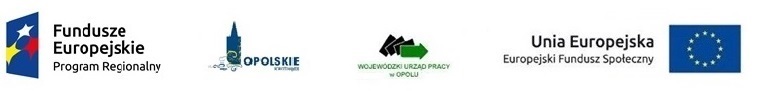 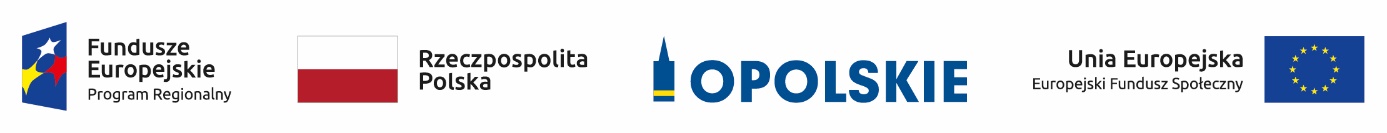 21
Wojewódzki Urząd Pracy w Opolu
Kryteria wyboru projektów

KRYTERIA SZCZEGÓŁOWE UNIWERSALNE

Projekt skierowany do osób fizycznych mieszkających w rozumieniu Kodeksu Cywilnego i/lub pracujących i/lub uczących się na terenie województwa opolskiego (Jeżeli dotyczy. Kryterium może zostać uszczegółowione w ramach poszczególnych konkursów). 
Projekt skierowany do podmiotów, których siedziba/oddział znajduje się na terenie województwa opolskiego. (Jeżeli dotyczy. Kryterium może zostać uszczegółowione w ramach poszczególnych konkursów). 
Wnioskodawca w okresie realizacji prowadzi biuro projektu (lub posiada siedzibę, filię, delegaturę, oddział czy inną prawnie dozwoloną formę organizacyjną działalności podmiotu) na terenie województwa opolskiego z możliwością udostępnienia pełnej dokumentacji wdrażanego projektu oraz zapewniające uczestnikom projektu możliwość osobistego kontaktu z kadrą projektu. 
Projekt jest realizowany na terenie województwa opolskiego.
Kwalifikowalność wydatków projektu.
Termin rozpoczęcia realizacji projektu.
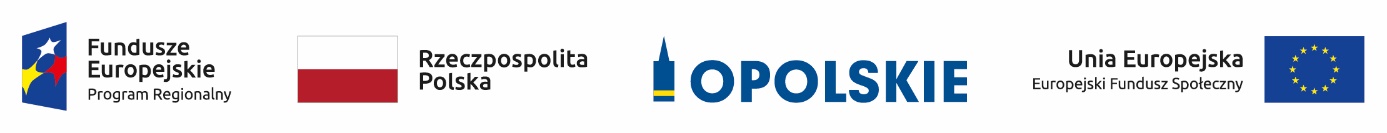 22
Wojewódzki Urząd Pracy w Opolu
Kryteria wyboru projektów

KRYTERIA MERYTORYCZNE (PUNKTOWANE)

Potencjał Wnioskodawcy i/lub Partnerów w tym opis:
zasobów finansowych, jakie wniesie do projektu Wnioskodawca i/lub Partnerzy,
potencjału kadrowego Wnioskodawcy i/lub Partnerów i sposobu jego wykorzystania w ramach projektu,
potencjału technicznego w tym sprzętowego i warunków lokalowych Wnioskodawcy i/lub Partnerów  i sposobu jego wykorzystania w ramach projektu.
Doświadczenie Wnioskodawcy i/lub Partnerów z uwzględnieniem dotychczasowej działalności:
w obszarze merytorycznym wsparcia projektu (zakres tematyczny),
na rzecz grupy docelowej,
na określonym obszarze terytorialnym, na  którym będzie realizowany projekt.
Trafność doboru i opisu zadań przewidzianych do realizacji w ramach projektu.
Poprawność sporządzenia budżetu projektu.
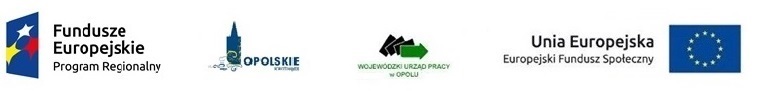 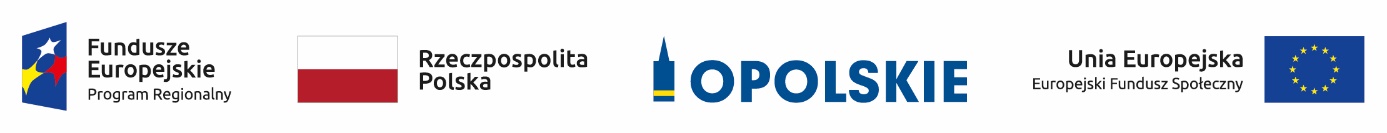 23
Wojewódzki Urząd Pracy w Opolu
Kryteria wyboru projektów

KRYTERIUM NEGOCJACYJNE – UNIWERSALNE 

Projekt spełnia warunki postawione przez oceniających lub przewodniczącego Komisji Oceny Projektów.

Kryterium weryfikowane na etapie negocjacji przez przewodniczącego Komisji Oceny Projektów (KOP). W ramach weryfikacji kryterium sprawdzeniu podlega czy:
do wniosku zostały wprowadzone zmiany wymagane przez oceniających w kartach oceny lub przez przewodniczącego KOP wynikające z ustaleń negocjacyjnych, 
podczas negocjacji KOP uzyskała wymagane wyjaśnienia i informacje od wnioskodawcy, 
do wniosku wprowadzono zmiany nieuzgodnione w ramach negocjacji. 

Jeśli odpowiedź na pytania 1-2 jest pozytywna, a na pytanie 3 negatywna,  kryterium zostanie uznane za spełnione i projekt otrzyma ocenę pozytywną. Inna niż wskazana powyżej odpowiedź na którekolwiek z pytań skutkuje  oceną  negatywną i  brakiem możliwości dofinansowania projektu.
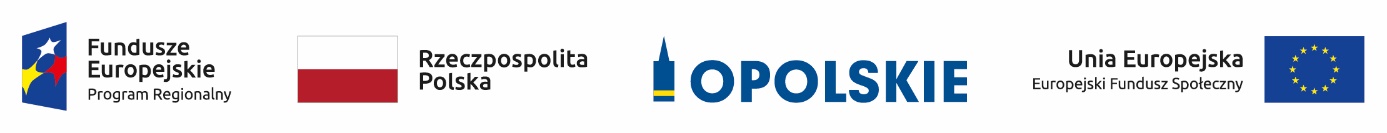 24
Wojewódzki Urząd Pracy w Opolu
Kryteria wyboru projektów

KRYTERIA MERYTORYCZNE SZCZEGÓŁOWE 

Realizacja projektu  jest zawężona do terytorium jednego z obszarów, tj.:
         -obszaru północnego  (powiaty: kluczborski, brzeski, namysłowski, oleski),
         -obszaru środkowego (obszar 1: powiaty  opolski, grodzki-miasto Opole, obszar 2: powiaty nyski, prudnicki), 
         -obszaru południowego (głubczycki, kędzierzyńsko-kozielski, krapkowicki, strzelecki).
OWES składa wniosek o dofinansowanie, który obejmuje wsparciem (teren, grupy docelowe) minimum 1 z wskazanych wyżej obszarów. 
Na terenie  każdego z w/w obszarów usługi wsparcia ekonomii społecznej może świadczyć wyłącznie jeden podmiot / OWES.
Akredytacja ministra właściwego ds. zabezpieczenia społecznego dla wszystkich typów usług wsparcia ekonomii społecznej.
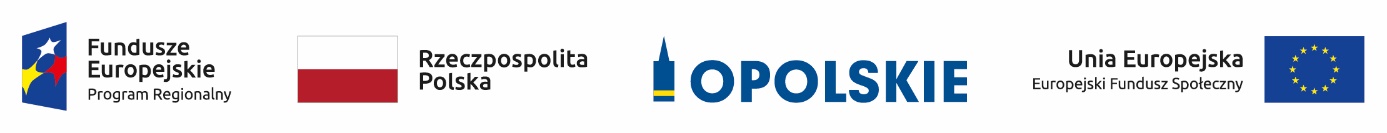 25
Wojewódzki Urząd Pracy w Opolu
Kryteria wyboru projektów

KRYTERIA MERYTORYCZNE SZCZEGÓŁOWE C.D.
Projekt skierowany jest do grup docelowych z terenu danego obszaru, tj.:- obszaru północnego  (powiaty kluczborski, brzeski, namysłowski, oleski),
          - obszaru środkowego (obszar 1: powiaty  opolski, grodzki-miasto Opole,  obszar 2: powiaty nyski, prudnicki),
          - obszaru południowego (głubczycki, kędzierzyńsko-kozielski, krapkowicki, strzelecki).
Wnioskodawca w okresie realizacji projektu prowadzi biuro projektu (lub posiada siedzibę, filię, delegaturę, oddział czy inną prawnie dozwoloną formę organizacyjną ) na terenie danego obszaru, tj.:
       - obszaru północnego  (powiaty: kluczborski, brzeski, namysłowski, oleski),
       - obszaru środkowego (obszar 1: powiaty  opolski, grodzki-miasto Opole, obszar 2: powiaty nyski, prudnicki),
       - obszaru południowego (powiaty: głubczycki, kędzierzyńsko-kozielski, krapkowicki, strzelecki).
Biuro projektu musi być czynne 5 dni w tygodniu  przez minimum 6  godzin dziennie.
Maksymalna wartość dofinansowania dla poszczególnych obszarów województwa. 
Projekt skierowany jest do osób zagrożonych ubóstwem lub wykluczeniem społecznym.
Projekt skierowany jest do podmiotów ekonomii społecznej.
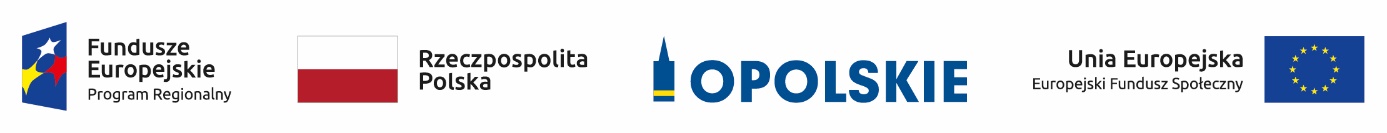 26
Wojewódzki Urząd Pracy w Opolu
Kryteria wyboru projektów

KRYTERIA MERYTORYCZNE SZCZEGÓŁOWE C.D.

Okres realizacji projektu dla obszaru północnego i południowego  wynosi  min. 36 m-cy.
         Okres realizacji projektu dla obszaru środkowego (zarówno obszar 1 jak i obszar 2) wynosi 60 m-cy.
W ramach projektu OWES zapewnia udzielanie wsparcia doradczego  m. in. w zakresie wykorzystania zwrotnych instrumentów finansowych/dotacji dla przedsiębiorstw społecznych dla działających spółdzielni socjalnych powstałych lub wspartych w perspektywie finansowej 2007-2013 oraz zapewnia, iż będzie współpracował                        z pośrednikami finansowymi  oferującymi instrumenty finansowe bezpośrednio podmiotom ekonomii społecznej.
W ramach projektu OWES gwarantuje realizację wszystkich typów operacji przewidzianych do wsparcia w trybie konkursowym. 
Komplementarność z projektami realizowanymi w ramach działania 8.2 Włączenie społeczne.
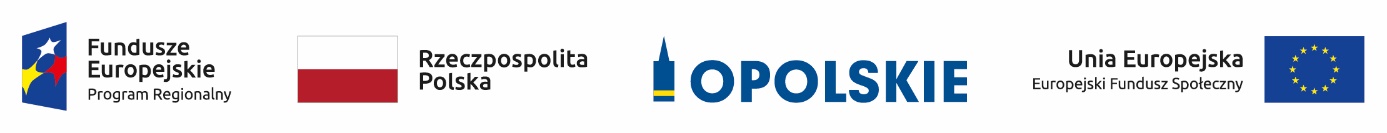 27
Wojewódzki Urząd Pracy w Opolu
Kryteria wyboru projektów

KRYTERIA MERYTORYCZNE SZCZEGÓŁOWE C.D.

OWES dla obszaru północnego zobowiązuje  się do osiągnięcia w ramach realizowanego projektu niżej wskazanych wskaźników efektywnościowych (jeśli dotyczy):
a)  wskaźnik 1: liczba grup inicjatywnych, które w wyniku działalności OWES  wypracowały założenia co do utworzenia PES 24;
b)  wskaźnik 2: liczba środowisk, które w wyniku działalności OWES przystąpiły do wspólnej realizacji przedsięwzięcia mającego na celu rozwój ekonomii społecznej 30;
c)  wskaźnik 3: liczba  miejsc pracy utworzonych w wyniku działalności OWES dla osób, wskazanych w definicji PS 30;
d)  wskaźnik 4: liczba organizacji pozarządowych prowadzących działalność odpłatną pożytku publicznego lub działalność gospodarczą utworzonych w wyniku działalności OWES 4;
e) wskaźnik 5: procent wzrostu obrotów PS objętych wsparciem – 5% - rocznie.
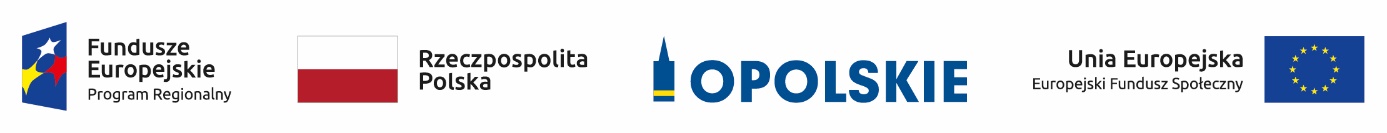 28
Wojewódzki Urząd Pracy w Opolu
Kryteria wyboru projektów

KRYTERIA MERYTORYCZNE SZCZEGÓŁOWE C.D.

OWES dla obszaru środkowego  zobowiązuje się do osiągnięcia w ramach realizowanego projektu niżej wskazanych wskaźników efektywnościowych (jeśli dotyczy):

 Dla obszaru 1: powiaty  opolski, grodzki-miasto Opole:
a)  wskaźnik 1: liczba grup inicjatywnych, które w wyniku działalności OWES  wypracowały założenia co do utworzenia PES 15;
b)   wskaźnik 2: liczba środowisk, które w wyniku działalności OWES przystąpiły do wspólnej realizacji przedsięwzięcia mającego na celu rozwój ekonomii społecznej 25;
c)  wskaźnik 3: liczba  miejsc pracy utworzonych w wyniku działalności OWES dla osób, wskazanych w definicji PS 34;
d) wskaźnik 4: liczba organizacji pozarządowych prowadzących działalność odpłatną pożytku publicznego lub działalność gospodarczą utworzonych w wyniku działalności OWES 7;
e)  wskaźnik 5: procent wzrostu obrotów PS wsparciem – 5%. średniorocznie.
Dla obszaru 2: powiaty nyski, prudnicki: 
a)  wskaźnik 1: liczba grup inicjatywnych, które w wyniku działalności OWES  wypracowały założenia co do utworzenia PES 21;
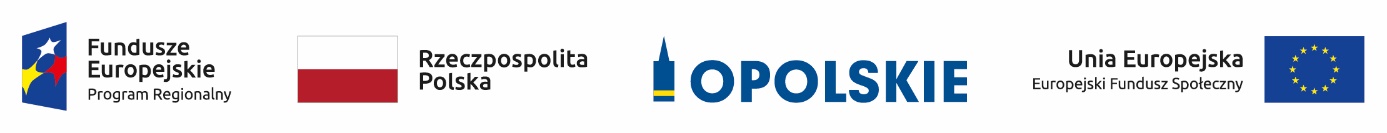 29
Wojewódzki Urząd Pracy w Opolu
Kryteria wyboru projektów

KRYTERIA MERYTORYCZNE SZCZEGÓŁOWE C.D.

b)  wskaźnik 2: liczba środowisk, które w wyniku działalności OWES przystąpiły do wspólnej realizacji przedsięwzięcia mającego na celu rozwój ekonomii społecznej 35;
c)  wskaźnik 3: liczba  miejsc pracy utworzonych w wyniku działalności OWES dla osób, wskazanych w definicji PS 46;
d) wskaźnik 4: liczba organizacji pozarządowych prowadzących działalność odpłatną pożytku publicznego lub działalność gospodarczą utworzonych w wyniku działalności OWES 11;
e)  wskaźnik 5: procent wzrostu obrotów PS objętych wsparciem – 5%. średniorocznie. 

 OWES dla obszaru południowego  zobowiązuje  się do osiągnięcia w ramach realizowanego projektu niżej wskazanych wskaźników efektywnościowych (jeśli dotyczy):
a)  wskaźnik 1: liczba grup inicjatywnych, które w wyniku działalności OWES  wypracowały założenia co do utworzenia PES 9;
b)   wskaźnik 2: liczba środowisk, które w wyniku działalności OWES przystąpiły do wspólnej realizacji przedsięwzięcia mającego na celu rozwój ekonomii społecznej 20;
c)  wskaźnik 3: liczba  miejsc pracy utworzonych w wyniku działalności OWES dla osób, wskazanych w definicji PS  30;
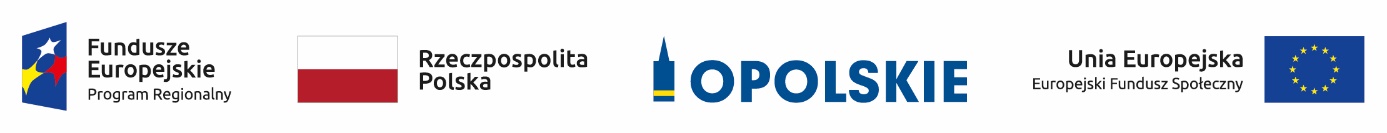 30
Wojewódzki Urząd Pracy w Opolu
Kryteria wyboru projektów

KRYTERIA MERYTORYCZNE SZCZEGÓŁOWE C.D.

d) wskaźnik 4: liczba organizacji pozarządowych prowadzących działalność odpłatną pożytku publicznego lub działalność gospodarczą utworzonych w wyniku działalności OWES  3;
e)  wskaźnik 5: procent wzrostu obrotów PS objętych wsparciem – 5% - rocznie.
W odniesieniu do usług  wspierania ekonomii społecznej o charakterze biznesowym  istnieje możliwość  aby OWES realizował wsparcie wykraczające poza teren danego obszaru (zgodnie z podejściem popytowym). OWES dla danego obszaru nie może jednak objąć wsparciem więcej niż 20% podmiotów ekonomii społecznej spoza obszaru na terenie, którego realizuje projekt. W takim przypadku dany OWES jest zobligowany poinformować o podjętych działaniach OWES właściwy dla obszaru na terenie  którego realizuje działania o charakterze biznesowym.
 OWES weryfikuje status PS.
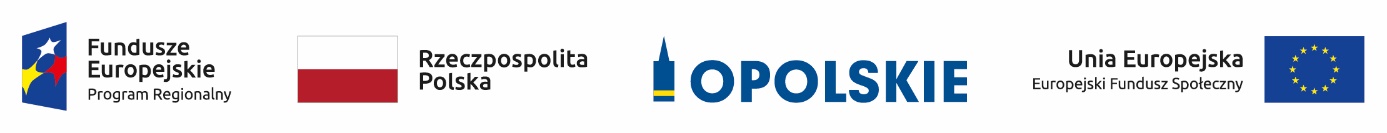 31
Wojewódzki Urząd Pracy w Opolu
Kryteria wyboru projektów

KRYTERIA MERYTORYCZNE SZCZEGÓŁOWE (PUNKTOWANE)

Wnioskodawca w ramach projektu gwarantuje utworzenie dodatkowych miejsc pracy powyżej określonej                        w kryteriach bezwzględnych minimalnej  liczby miejsc pracy utworzonych w przedsiębiorstwach społecznych.
Wsparciem w realizowanym projekcie zostaną objęte osoby opuszczające placówki, o których mowa w art. 88 ust 1 ustawy z dn. 12 marca 2004r.  o pomocy społecznej oraz osoby opuszczające pieczę zastępczą w rozumieniu zapisów ustawy z dn. 09 czerwca 2011r. o wspieraniu rodziny i systemie pieczy zastępczej.
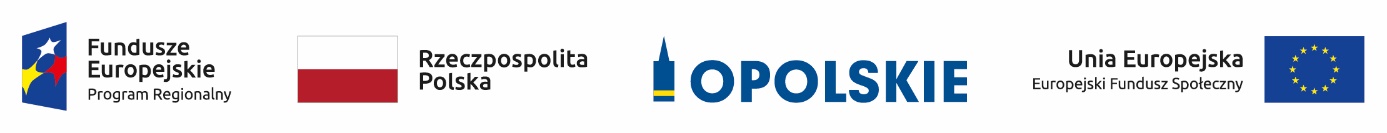 Wojewódzki Urząd Pracy w Opolu
Przygotowanie wniosku o dofinansowanie


Wzór wniosku o dofinansowanie projektu, którym Wnioskodawca musi się posługiwać ubiegając się o dofinansowanie projektu w ramach danego konkursu stanowi załącznik nr 3 do Regulaminu Konkursu.

Instrukcja wypełnienia wniosku o dofinasowanie  projektu znajduje się w załączniku nr 2 do Regulaminu Konkursu. 

Wniosek o dofinansowanie projektu musi być wypełniony w taki sposób, aby zawierał informacje,które pozwolą na ocenę wszystkich kryteriów wyboru projektów określonych w Regulaminie konkursu.

UWAGA! W formularzu wniosku nie należy pozostawiać pustych pól (należy wypełnić je właściwą treścią, lub wpisać: „nie dotyczy”, „-” lub „0” w przypadku tabel, w których należy określić wartość, np. tabel finansowych, tabel dotyczących wartości bazowych i docelowych wskaźników, itp.).
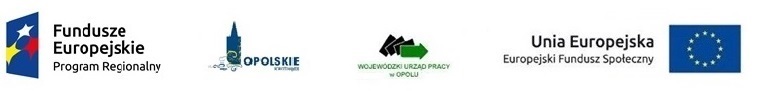 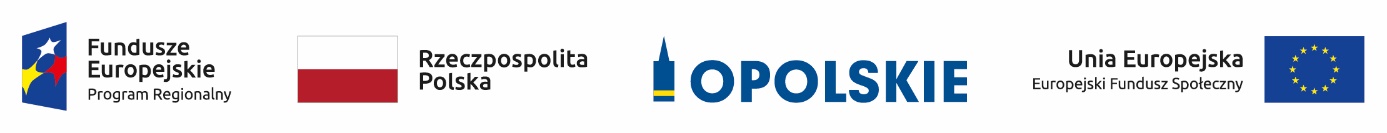 33
Wojewódzki Urząd Pracy w Opolu
Przygotowanie wniosku o dofinansowanie
UWAGA!!!!!!!

IZ RPO określa minimalny zakres informacji, który musi być przedstawiony przez wnioskodawcę we wniosku o dofinansowanie projektu (przykładowo w punkcie 3.5 wniosku), zawierający co najmniej następujące informacje:  

Należy opisać osoby i/lub instytucje, które objęte zostaną wsparciem w ramach projektu oraz uzasadnić –uwzględniając specyfikę objętej wsparciem grupy oraz założony cel projektu – wybór konkretnej grupy docelowej. Ponadto należy opisać zasady rekrutacji uczestników do projektu; 
Należy zamieścić informację na temat miejsca zamieszkania (województwa), w rozumieniu Kodeksu Cywilnego, i/lub pracy i/lub nauki osób fizycznych do których skierowany jest projekt oraz w przypadku podmiotów miejsca ich siedziby/oddziału;
Należy opisać warunki lokalowe, tj. wykorzystanie bazy lokalowej, w której będzie realizowany projekt.
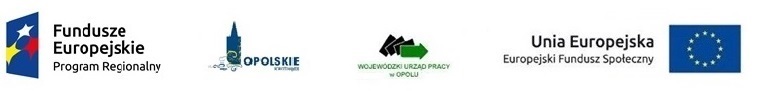 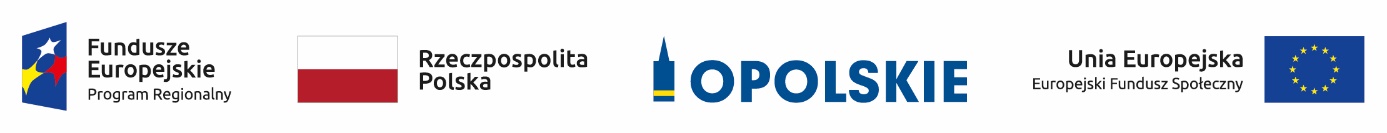 34
Wojewódzki Urząd Pracy w Opolu
Sekcja I Informacje ogólne:

1.1 Numer naboru
Numer naboru jest automatycznie uzupełniany przez system po uprzednim wyborze przez wnioskodawcę, przy tworzeniu nowego pliku wniosku o dofinansowanie projektu, właściwego numeru naboru.

1.2 Rodzaj projektu
1.3 Oś priorytetowa RPO WO 2014-2020
1.4 Działanie RPO WO 2014-2020
1.5 Poddziałanie RPO WO 2014-2020
1.6 Cel tematyczny
1.7 Priorytet inwestycyjny
Powyższe pola uzupełniane są automatycznie przez generator wniosku.

1.8 Partnerstwo w projekcie
Pola automatycznie uzupełniane przez system po uprzednim zaznaczeniu przez wnioskodawcę pól przy tworzeniu nowego pliku wniosku o dofinansowanie projektu. Natomiast pole „Liczba partnerów w projekcie” zostanie automatycznie wypełnione przez generator na podstawie ilości wypełnionych w dalszej części wniosku o dofinansowanie projektu kart partnerów.
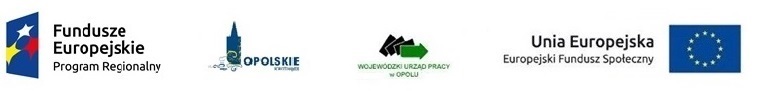 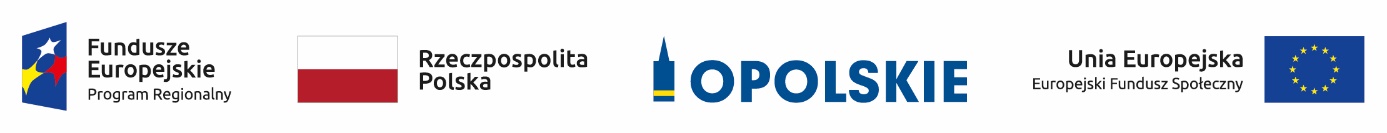 35
Wojewódzki Urząd Pracy w Opolu
Sekcja II Charakterystyka wnioskodawcy:


2.1 Dane teleadresowe siedziby wnioskodawcy 
Zarówno wnioskodawca, jak i partner muszą być uprawnieni do ubiegania się o dofinansowanie.  
 
Zgodnie z Instrukcją wypełniania wniosku (…) w pkt 2.1 Dane teleadresowe siedziby wnioskodawcy Wnioskodawca musi podać pełną nazwę własną podmiotu, uprawnionego do aplikowania  o środki w ramach Działania 8.3 RPO WO 2014-2020, zgodnie z zapisami aktualnego dokumentu rejestrowego.
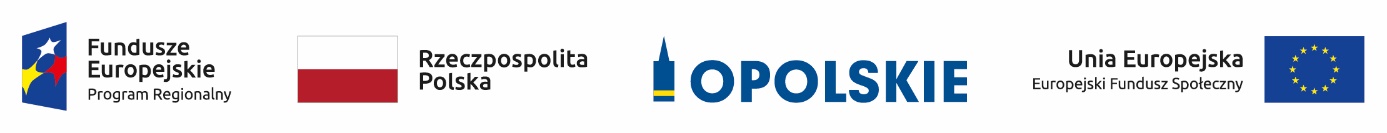 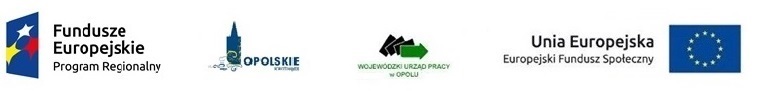 36
Wojewódzki Urząd Pracy w Opolu
2.2 Dane teleadresowe do korespondencji

Tabelę wnioskodawca wypełnia tylko w przypadku, gdy adres do korespondencji jest inny niż adres siedziby wnioskodawcy.
 W sytuacji, gdy adresy są tożsame należy podać jedynie adres siedziby, a w tabeli „Dane teleadresowe do korespondencji” zaznaczyć opcję „nie dotyczy”. 

Gdy adres do korespondencji nie dotyczy wnioskodawcy, tylko innej osoby (fizycznej, prawnej lub jednostki organizacyjnej nieposiadającej osobowości prawnej) należy do wniosku o dofinansowanie projektu dołączyć oświadczenie, że korespondencję należy adresować na wskazany adres do korespondencji na tę osobę, a nie wnioskodawcę.
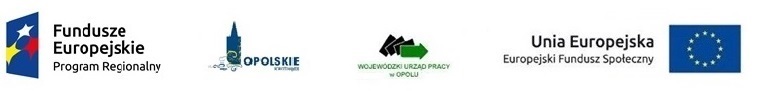 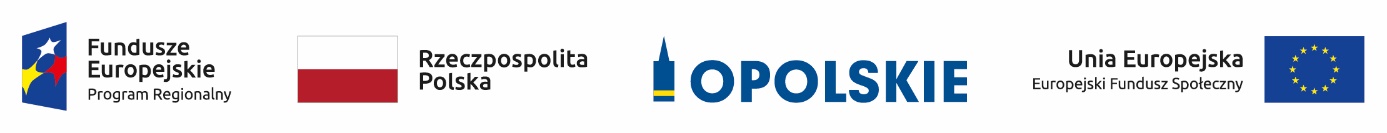 37
Wojewódzki Urząd Pracy w Opolu
2.3 Osoba do kontaktu w ramach projektu
Należy wpisać aktualne dane osoby kompetentnej do udzielania informacji w sprawie projektu i uprawnionej bądź upoważnionej do kontaktu.

2.4  Osoby uprawnione do podpisania wniosku o dofinansowanie 
Należy wpisać dane osób, które zgodnie ze statutem jednostki/aktem powołującym jednostkę są prawnie uprawnione do reprezentowania wnioskodawcy.
Imiona i nazwiska tych osób muszą być zgodne z podpisami osób widniejącymi na ostatnich stronach wniosku. 
W przypadku wskazania innych osób wymagane jest złożenie wraz  z wnioskiem stosownego upoważnienia. 

W przypadku jednostek działających na podstawie ustawy o finansach publicznych należy również podać dane skarbnika/osoby odpowiedzialnej za finanse, która powinna podpisać także wniosek w sekcji X Oświadczenie wnioskodawcy.
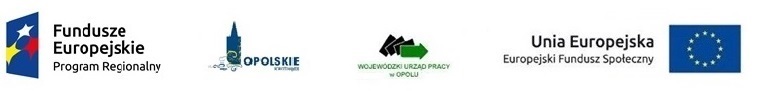 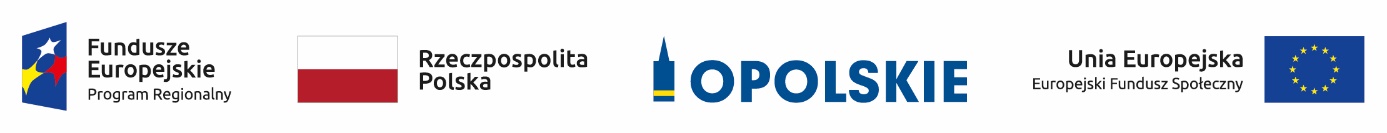 38
Wojewódzki Urząd Pracy w Opolu
2.5 Identyfikacja i klasyfikacja wnioskodawcy

Z rozwijalnej listy należy wybrać zgodnie z dokumentami statutowymi/rejestrowymi (np. KRS, rejestr stowarzyszeń, inne) jedną z podanych „form prawnych wnioskodawcy” oraz „form własności” wnioskodawcy. W przypadku, gdy na liście rozwijalnej brak jest formy prawnej przynależnej wnioskodawcy należy wybrać pozycję „bez szczególnej formy prawnej”.

Ponadto w punkcie tym należy wskazać czy wnioskodawca ma możliwość odzyskania podatku VAT (zapis musi być spójny z pkt 10 Sekcji X) oraz podać aktualny numer NIP wnioskodawcy. Numer NIP należy wpisać pomijając separatory, np. 8661730985. Generator weryfikuje poprawność wprowadzonych numerów sprawdzając długość znaków. Poniżej należy z rozwijalnej listy wybrać odpowiedni „PKD wnioskodawcy” oraz „Rodzaj działalności gospodarczej wnioskodawcy”. Natomiast w polu „Nazwa i nr dokumentu rejestrowego” należy wpisać nazwę i nr dokumentu, na postawie którego został utworzony podmiot (KRS, rejestr stowarzyszeń itp.).
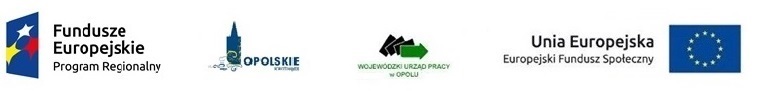 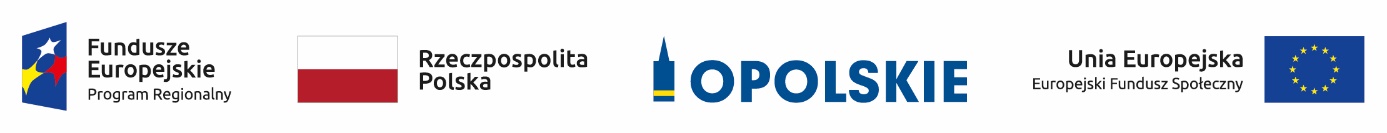 39
Wojewódzki Urząd Pracy w Opolu
2.6 Pomoc uzyskana przez wnioskodawcę

Jeżeli w okresie ostatnich 3 lat poprzedzających złożenie wniosku o dofinansowanie projektu wnioskodawca uzyskał wsparcie w ramach pomocy de minimis oraz/lub korzystał z pomocy publicznej na realizację danego przedsięwzięcia, to należy odpowiednio zaznaczyć pole „TAK”. W przypadku odpowiedzi twierdzącej należy podać wielkość uzyskanej kwoty. 

2.7 Dane teleadresowe realizatora

W przypadku, gdy projekt jest realizowany przez podmiot podległy wnioskodawcy, który nie posiada osobowości prawnej (tzw. realizatora) należy wskazać jego dane teleadresowe.
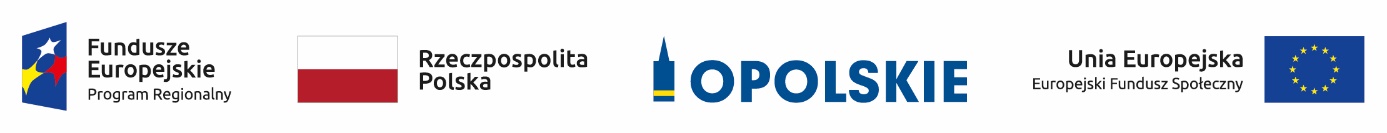 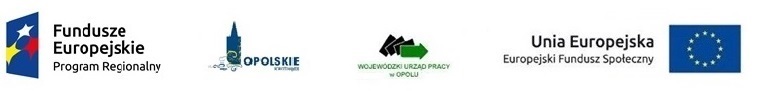 40
Wojewódzki Urząd Pracy w Opolu
Sekcja III Informacje o projekcie:

3.1 Tytuł projektu
Tytuł projektu powinien w sposób jasny identyfikować projekt. Musi być inny niż nazwa programu, osi priorytetowych, działań i poddziałań występujących w programie. Nie powinno się stosować jako pierwszego znaku w tytule projektu innych znaków, takich jak cudzysłów, myślnik, nawias, itp. Tytuł powinien stanowić krótką nazwę.
 
3.2 Okres realizacji projektu
Wnioskodawca musi wskazać okres realizacji projektu poprzez wybór odpowiednich dat z kalendarza. Okres realizacji projektu jest okresem realizacji zarówno rzeczowym, jak i finansowym.

UWAGA! Okres pomiędzy planowanym terminem zakończenia rzeczowej realizacji projektu, a planowaną datą zakończenia finansowego nie może przekraczać 60 dni.

3.3 Krótki opis projektu
Należy opisać, co będzie przedmiotem projektu. Należy wskazać uzasadnienie potrzeby realizacji projektu. Potrzebę realizacji projektu należy uzasadnić poprzez wskazanie konkretnego problemu/problemów, na który odpowiedź stanowi cel projektu.
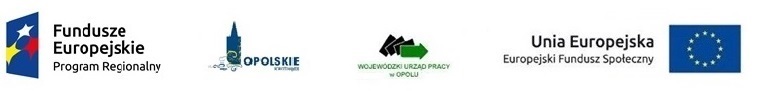 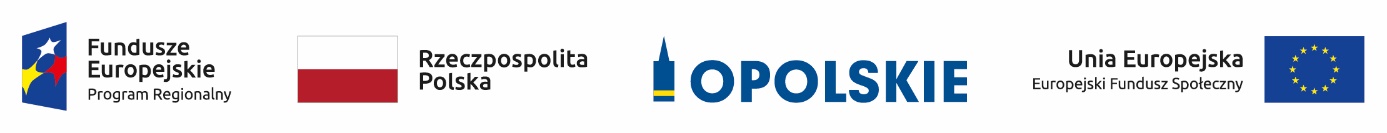 41
Wojewódzki Urząd Pracy w Opolu
3.4 Cel realizacji projektu i jego wpływ na realizację celów RPO WO 2014 2020

Wnioskodawca musi zdefiniować cel projektu odpowiadając przy tym na pytanie „czemu i komu ma służyć realizacja przedmiotowego projektu”. Opisując cel należy pamiętać, że pod tą definicją nie kryją się osiągnięte efekty rzeczowe. Cel projektu musi odpowiadać zakładanym rezultatom, które zostaną wygenerowane bezpośrednio po zakończeniu realizacji przedsięwzięć zaplanowanych w projekcie. 

Cel powinien charakteryzować się cechami zgodnymi z koncepcją SMART.

UWAGA! Cel powinien wynikać ze zdiagnozowanych problemów i być na nie odpowiedzią. Celem nie powinien być środek do jego osiągnięcia (np. przeszkolenie…, objęcie wsparciem…).
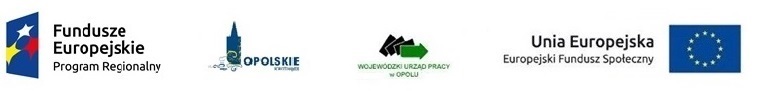 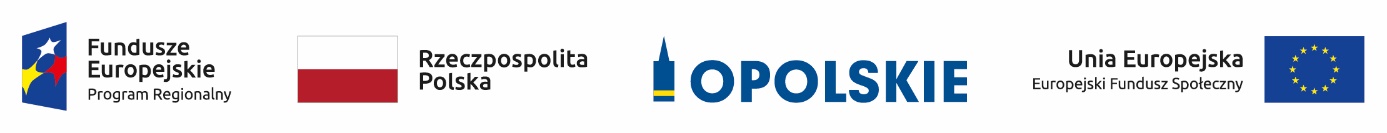 42
Wojewódzki Urząd Pracy w Opolu
3.5 Opis grupy docelowej i uzasadnienie wyboru

Należy opisać osoby i/lub instytucje, które objęte zostaną wsparciem w ramach projektu oraz uzasadnić – uwzględniając specyfikę objętej wsparciem grupy oraz założony cel projektu – wybór konkretnej grupy docelowej spośród wskazanych potencjalnych grup w SZOOP RPO WO 2014-2020 i w regulaminie konkursu.
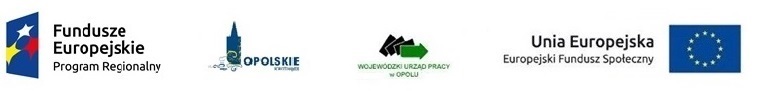 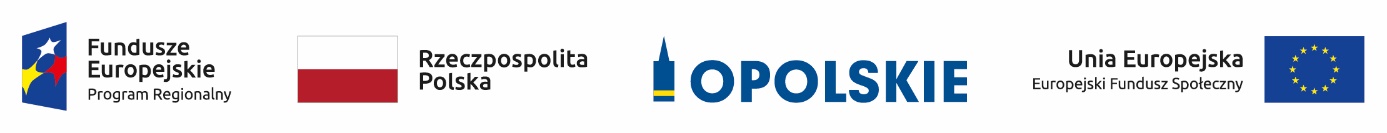 43
Wojewódzki Urząd Pracy w Opolu
3.6 Potencjał i doświadczenie wnioskodawcy
W punkcie 3.6 wniosku o dofinansowanie projektu należy opisać, jakie jest doświadczenie wnioskodawcy i partnera/ów (jeśli występują) przy realizacji projektów o podobnej tematyce/podobnym zakresie. Na podstawie punktu 3.6 sprawdzana jest wiarygodność projektodawcy, w tym przede wszystkim możliwość skutecznej  i płynnej realizacji projektu. 

Informacje niezbędne do wpisania w punkcie 3.6:
1. Roczny obrót wnioskodawcy i/lub partnera (o ile budżet projektu uwzględnia wydatki Partnera) jest równy lub wyższy od wydatków w projekcie. W przypadku podmiotów nie prowadzących działalności gospodarczej i jednocześnie nie będących jednostkami sektora finansów publicznych należy wskazać przychody. W przypadku jednostek sektora finansów publicznych należy wskazać wydatki. 
UWAGA!!! We wniosku muszą znaleźć się zapisy jednoznacznie wskazujące na obrót/przychód/wydatki. 
2. Opis doświadczenia uwzględniający dotychczasową działalność  wnioskodawcy i/lub partnerów z uwzględnieniem dotychczasowej działalności:
	- w obszarze merytorycznym wsparcia projektu (zakres tematyczny),
	- na rzecz grupy docelowej,
	- na określonym obszarze terytorialnym, na którym będzie realizowany projekt.

 3. Opis potencjału wnioskodawcy i/lub partnerów  w zakresie:
	- zasobów finansowych, jakie wniesie do projektu wnioskodawca i/lub partnerzy,
	- potencjału kadrowego wnioskodawcy i/lub partnerów  i sposobu jego wykorzystania w ramach projektu,
	- potencjału technicznego w tym sprzęt i warunki lokalowe wnioskodawcy i/lub partnerów  oraz  sposoby jego  
                             wykorzystania w ramach projektu.
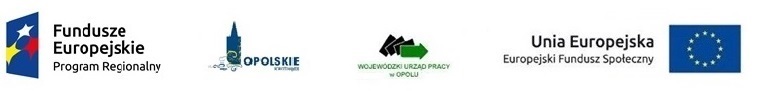 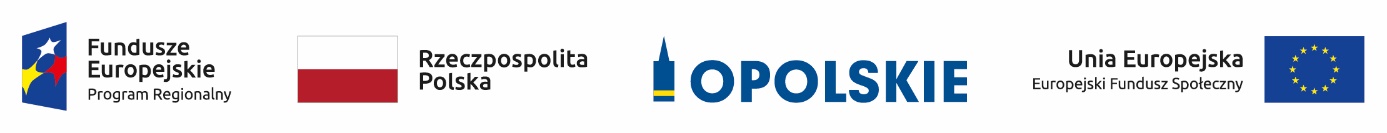 44
Wojewódzki Urząd Pracy w Opolu
3.7 Miejsce realizacji projektu

Miejsce realizacji to obszar, z którego pochodzić będą odbiorcy wsparcia- uczestnicy projektu.
Z rozwijalnej listy należy wybrać powiat, gminę oraz wpisać miejscowość. Natomiast pola dotyczące województwa, podregionu, subregionu zostaną wypełnione automatycznie przez generator wniosku.


UWAGA! Projekt może być realizowany wyłącznie na terenie województwa opolskiego.
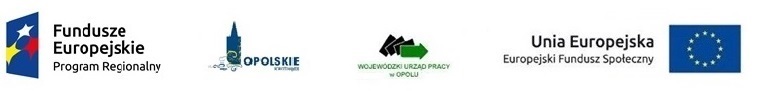 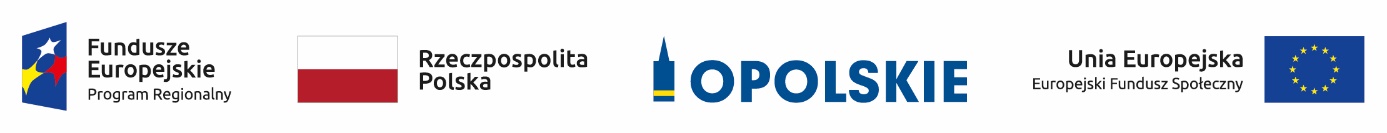 45
Wojewódzki Urząd Pracy w Opolu
3.8 Charakterystyka projektu

Przedmiotem konkursu są typy projektu wskazane w pkt. 2 Regulaminu konkursu

W niniejszym punkcie należy wypełnić tabelę korzystając z rozwijalnej listy. W poszczególnych polach tj. typ projektu zgodnie z SZOOP, typ projektu dla celów SL2014, powiązanie ze strategiami, należy wybrać odpowiednie opcje. Pole dot. pomocy publicznej jest polem automatycznym wypełnianym na podstawie pkt. 5.1. Ponadto, gdy projekt będzie realizowany za pomocą instrumentów finansowych należy zaznaczyć odpowiedni kwadrat.
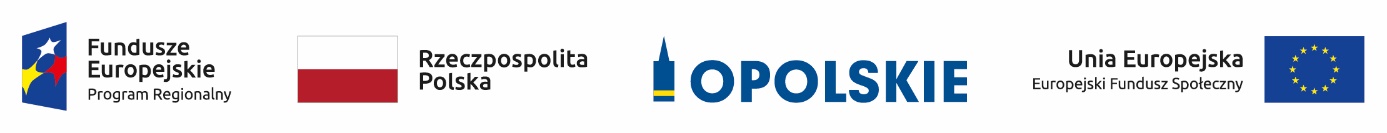 46
Wojewódzki Urząd Pracy w Opolu
3.9 Klasyfikacja projektu

Z rozwijalnej listy należy wybrać kolejno: 
zakres interwencji (dominujący) – „113 Promowanie przedsiębiorczości społecznej i integracji zawodowej w przedsiębiorstwach społecznych oraz gospodarki społecznej i gospodarki solidarnej w celu ułatwienia dostępu do zatrudnienia”
zakres interwencji (uzupełniający) zaznaczyć kwadrat „NIE DOTYCZY”, 
formę finansowania – „01 Dotacja bezzwrotna”,
typ obszaru realizacji – „01 Duże obszary miejskie” lub „02 Małe obszary miejskie” lub „03 Obszary wiejskie”,
terytorialne mechanizmy wdrażania,
rodzaj działalności gospodarczej projektu,
branże kluczowe,
temat uzupełniający (np. „08 Nie dotyczy”).

Uwaga! W przypadku typu obszaru realizacji i tematu uzupełniającego należy wpisać typ i temat dominujący w projekcie. 
Terytorialne mechanizmy wdrażania należy wybrać z listy rozwijalnej zgodnie z tabelą 4 załącznika nr 1 Rozporządzenia Wykonawczego Komisji (UE) NR 215/2014 z dnia 7 marca 2014 r. Natomiast wskazany rodzaj działalności powinien być zgodny z tabelą 7 załącznika 1 ww. rozporządzenia. 
UWAGA! Dane, o których mowa powyżej, muszą być zgodne z aktualnym stanem prawnym, wskazanym w dokumentach rejestrowych ujętych w pkt. 2.5 wniosku o dofinansowanie projektu.
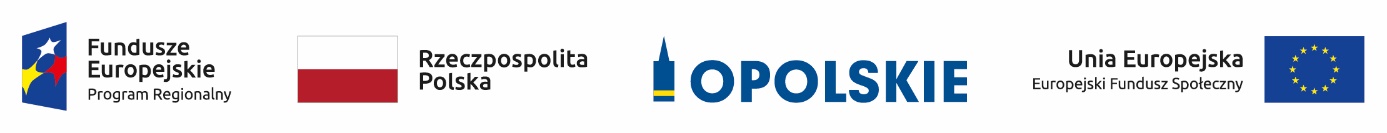 47
Wojewódzki Urząd Pracy w Opolu
3.10 Identyfikacja projektów komplementarnych i efektów synergii

Projekt zgłaszany do wsparcia może być elementem realizacji szerszego przedsięwzięcia, jak również pozostawać w związku z realizacją innych projektów. 
Należy wskazać projekty powiązane logicznie i tematycznie z innymi realizowanymi / zrealizowanymi projektami.
W polu Dane o projekcie należy wpisać nazwę programu, z którego projekt otrzymał dofinansowanie, wartość całkowitą projektu, wartość dofinansowania oraz okres realizacji. Natomiast w polu Opis powiązania należy ująć najważniejsze rezultaty i rozwiązania wypracowane w ramach projektu komplementarnego. W kolejnej kolumnie należy wpisać planowany efekt synergii natomiast w polu Typ i zakres komplementarności należy z listy rozwijalnej wybrać właściwe opcje. Wnioskodawca może podać kilka projektów, z którymi powiązany jest projekt zgłaszany do wsparcia.

3.11 Promocja projektu
Działania informacyjne i promocyjne muszą być realizowane zgodnie z Wytycznymi w zakresie informacji i promocji programów operacyjnych polityki spójności na lata 2014-2020.  

Wydatki związane z promocją projektu ponoszone są wyłącznie w ramach kosztów pośrednich.

3.12 Informacja na temat realizacji usług finansowanych poza Funduszem Pracy
Należy wpisać „nie dotyczy”.
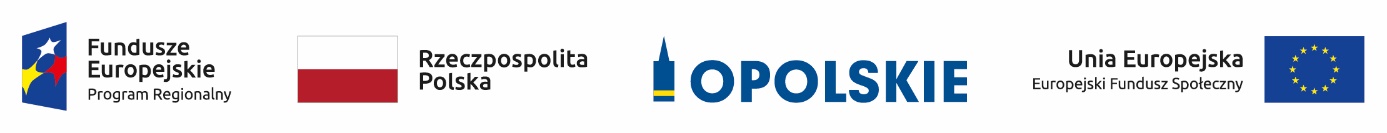 48
Wojewódzki Urząd Pracy w Opolu
Sekcja IV Lista mierzalnych wskaźników projektu

4.1 Wskaźniki kluczowe oraz 4.2 Wskaźniki specyficzne dla programu
UWAGA! Wnioskodawca zobligowany jest do wskazania we wniosku o dofinansowanie wszystkich wskaźników horyzontalnych.

Wskaźniki horyzontalne
Liczba obiektów dostosowanych do potrzeb osób z niepełnosprawnościami.
Liczba osób objętych szkoleniami / doradztwem w zakresie kompetencji cyfrowych:
2a.      Liczba osób objętych szkoleniami / doradztwem w zakresie kompetencji cyfrowych – kobiety,
2b.      Liczba osób objętych szkoleniami / doradztwem w zakresie kompetencji cyfrowych – mężczyźni.
   Liczba projektów, w których sfinansowano koszty racjonalnych usprawnień dla osób z  niepełnosprawnościami.
   Liczba podmiotów wykorzystujących technologie informacyjno-komunikacyjne.

Uwaga! W przypadku, kiedy zakres rzeczowy projektu nie dotyczy danego wskaźnika horyzontalnego, należy wykazać wartość docelową zero. Dla wskaźników, których realizację założono w ramach projektu należy wykazać  wartość docelową większą od zera.
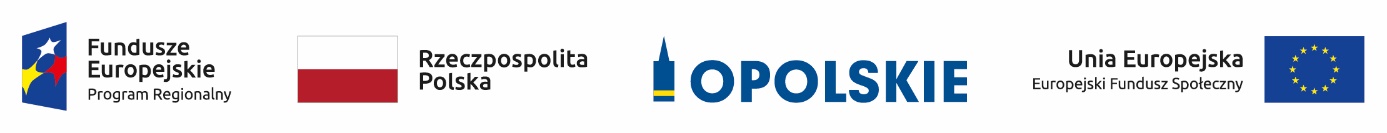 49
Wojewódzki Urząd Pracy w Opolu
Sekcja IV Lista mierzalnych wskaźników projektu
Uwaga!  Wybór wskaźników horyzontalnych oraz określenie wartości docelowej przynajmniej dla jednego wskaźnika jest badane na etapie oceny formalnej. Zwraca się uwagę, że na każdym z etapów oceny projektu wnioskodawca może zostać poproszony o uzupełnienie i wybór wskaźników (poza horyzontalnymi), do czego powinien się zastosować.
Działanie 8.3 Wsparcie podmiotów ekonomii społecznej

Liczba osób zagrożonych ubóstwem lub wykluczeniem społecznym, objętych wsparciem w programie. 
Liczba podmiotów ekonomii społecznej objętych wsparciem. 
Liczba grup inicjatywnych, które w wyniku działalności OWES wypracowały założenia co do utworzenia podmiotu ekonomii społecznej.
Liczba środowisk, które w wyniku działalności OWES przystąpiły do wspólnej realizacji przedsięwzięcia mającego na celu rozwój ekonomii społecznej.
Liczba nowych przedsiębiorstw społecznych objętych wsparciem.
Liczba istniejących przedsiębiorstw społecznych objętych wsparciem.
Liczba przedsiębiorstw społecznych powstających z przekształcenia podmiotów ekonomii społecznej objętych wsparciem.
Liczba nowo utworzonych przedsiębiorstw społecznych, które otrzymały wsparcie pomostowe.
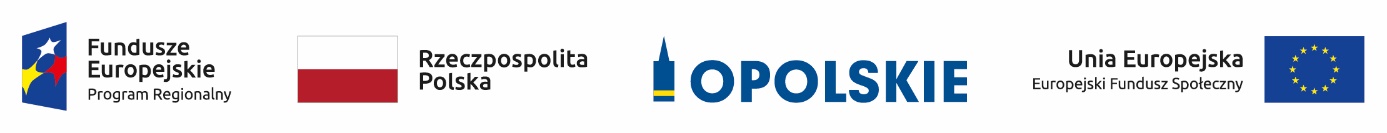 50
Wojewódzki Urząd Pracy w Opolu
Sekcja IV Lista mierzalnych wskaźników projektu

 Liczba osób objętych doradztwem.
Liczba osób objętych szkoleniami.
Liczba pracowników przedsiębiorstw społecznych, którzy w wyniku otrzymanego wsparcia podnieśli kompetencje i/lub kwalifikacje zawodowe.
Liczba osób zagrożonych ubóstwem lub wykluczeniem społecznym pracujących po opuszczeniu programu (łącznie z pracującymi na własny rachunek). 
Liczba miejsc pracy utworzonych w przedsiębiorstwach społecznych.
Liczba miejsc pracy utworzonych w wyniku działalności OWES dla osób, wskazanych w definicji przedsiębiorstwa społecznego.
Liczba organizacji pozarządowych prowadzących działalność odpłatną pożytku publicznego lub działalność gospodarczą utworzonych w wyniku działalności OWES.
Procent wzrostu obrotów przedsiębiorstw społecznych objętych wsparciem.
Liczba nowych miejsc pracy utworzonych w nowych przedsiębiorstwach społecznych.
Liczba nowych miejsc pracy utworzonych w istniejących przedsiębiorstwach społecznych.
Liczba nowych miejsc pracy  utworzonych  w przedsiębiorstwach społecznych przekształconych z podmiotu ekonomii społecznej.
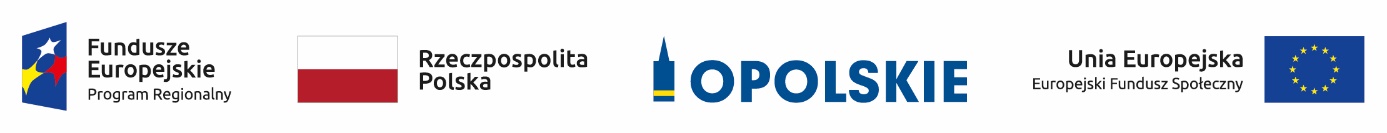 51
Wojewódzki Urząd Pracy w Opolu
Sekcja IV Lista mierzalnych wskaźników projektu

Wnioskodawca zobligowany jest do określenia wartości docelowej większej od zera przynajmniej dla jednego wskaźnika produktu/rezultatu w projekcie.

Wnioskodawca zobowiązany jest do wyboru i określenia wartości większej od zera dla wszystkich wskaźników adekwatnych do celu projektu/ typu projektu/ grupy docelowej- dotyczy łącznie wskaźników ujętych w pkt. 4.1 i 4.2.

Założone wartości docelowe wskaźników większe od zera muszą być realne do osiągnięcia.

Wnioskodawca powinien wykazać także możliwie najwięcej wskaźników pomocniczych odzwierciedlających koszty kwalifikowalne projektu, na podstawie których można m.in. dokonać oceny realizacji kryteriów projektu – dotyczy pkt. 4.2
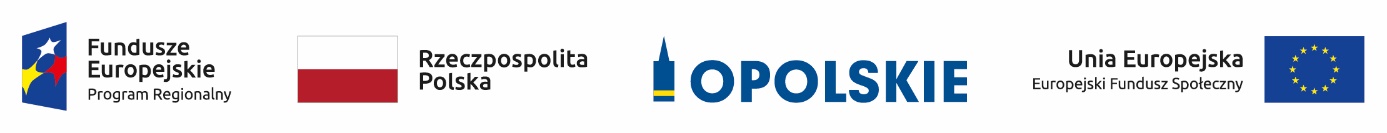 52
Wojewódzki Urząd Pracy w Opolu
Sekcja V Harmonogram rzeczowo-finansowy:

5.1 Zakres rzeczowo-finansowy

Zakres rzeczowy projektu należy przedstawić w tabeli w rozbiciu na poszczególne zadania.
Do każdego zadania należy przypisać nazwę, a w następnym polu opisać działania, które są zaplanowane do realizacji w ramach tego zadania oraz uzasadnienie potrzeby realizacji tego zadania.
Należy wpisać planowany czas realizacji każdego zadania oraz sposób w jaki zostanie zachowana trwałość rezultatów projektu.
Wnioskodawca dla każdego zadania powinien wybrać z rozwijalnej listy wszystkie planowane wydatki w rozbiciu na typy projektu (lista rozwijalna na podstawie pkt. 3.8.A1) i kategorie kosztów. Wnioskodawca dla każdego zadania powinien wybrać z rozwijalnej listy wszystkie planowane wydatki w rozbiciu na typy projektu (lista rozwijalna na podstawie pkt. 3.8.A1) i kategorie kosztów.
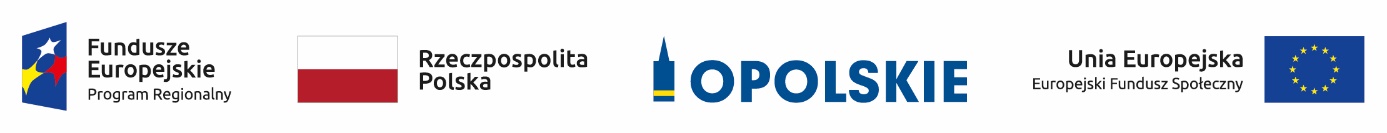 53
Wojewódzki Urząd Pracy w Opolu
Wojewódzki Urząd Pracy w Opolu
Zasady konstruowania budżetu projektu


Przyjęcie danego projektu do realizacji i podpisanie z beneficjentem umowy o dofinansowanie nie oznacza, że wszystkie wydatki, które beneficjent przedstawi we wniosku o płatność w trakcie realizacji projektu, zostaną uznane za kwalifikowalne.

Planowane koszty projektu przedstawione są w budżecie projektu z podziałem na:

 – koszty bezpośrednie - koszty dotyczące realizacji poszczególnych zadań  merytorycznych w projekcie,

 – koszty pośrednie   -   koszty administracyjne związane z obsługą projektu.
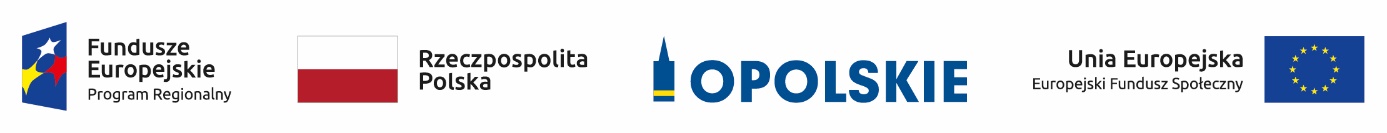 54
Wojewódzki Urząd Pracy w Opolu
Koszty bezpośrednie w ramach projektu powinny zostać oszacowane należycie, racjonalnie i efektywnie, zgodnie z procedurami określonymi w Wytycznych w zakresie kwalifikowalności wydatków w ramach Europejskiego Funduszu Rozwoju Regionalnego, Europejskiego Funduszu Społecznego oraz Funduszu Spójności na lata 2014-2020 oraz z uwzględnieniem stawek rynkowych zgodnie z taryfikatorem maksymalnych, dopuszczalnych cen towarów i usług typowych (powszechnie występujących) dla konkursowego i pozakonkursowego trybu wyboru projektów, dla których ocena przeprowadzona zostanie w ramach Regionalnego Programu Operacyjnego Województwa Opolskiego 2014-2020 w części dotyczącej Europejskiego Funduszu Społecznego.

W budżecie projektu wnioskodawca wskazuje i uzasadnia źródła finansowania wykazując racjonalność i efektywność wydatków oraz brak podwójnego finansowania.
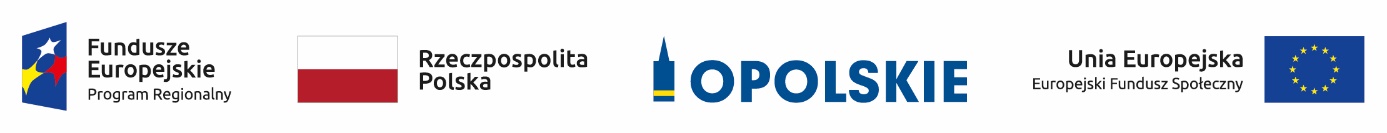 55
Wojewódzki Urząd Pracy w Opolu
Koszty pośrednie stanowią koszty administracyjne związane z obsługą projektu, w szczególności:
 koszty koordynatora lub kierownika projektu oraz innego personelu bezpośrednio zaangażowanego w zarządzanie, rozliczanie, monitorowanie projektu lub prowadzenie innych działań administracyjnych w projekcie, w tym w szczególności koszty wynagrodzenia tych osób, ich delegacji służbowych i szkoleń oraz koszty związane z wdrażaniem polityki równych szans przez te osoby,
 koszty zarządu (wynagrodzenia osób uprawnionych do reprezentowania jednostki, których zakresy czynności nie są przypisane wyłącznie do projektu, np. kierownik jednostki),
 koszty personelu obsługowego (obsługa kadrowa, finansowa, administracyjna, sekretariat, kancelaria, obsługa prawna, w tym dotycząca zamówień) na potrzeby funkcjonowania jednostki,
 koszty obsługi księgowej (wynagrodzenia osób księgujących wydatki w projekcie, koszty związane ze zleceniem prowadzenia obsługi księgowej projektu biuru rachunkowemu),
 koszty utrzymania powierzchni biurowych (czynsz, najem, opłaty administracyjne) związanych z obsługą administracyjną projektu,
 wydatki związane z otworzeniem lub prowadzeniem wyodrębnionego na rzecz projektu subkonta na rachunku bankowym lub odrębnego rachunku bankowego,
 amortyzacja, najem lub zakup aktywów (środków trwałych iw wartości niematerialnych i prawnych używanych na potrzeby osób, o których mowa w literze a, d),
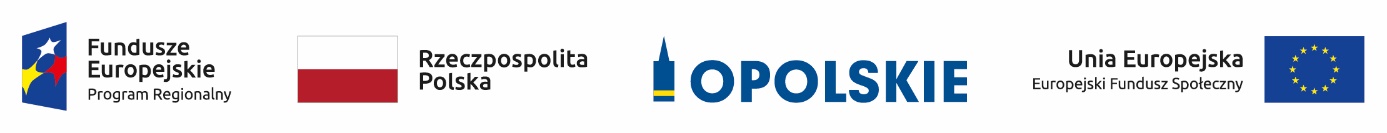 56
Wojewódzki Urząd Pracy w Opolu
opłaty za energię elektryczną, cieplną, gazową i wodę, opłaty przesyłowe, opłaty za odprowadzanie ścieków w  zakresie związanym z obsługą administracyjną projektu,
koszty usług pocztowych, telefonicznych, internetowych, kurierskich związanych z obsługą projektu,
koszty usług powielania dokumentów związanych z obsługą projektu,
koszty materiałów biurowych i artykułów piśmienniczych związanych z obsługą projektu,
koszty ochrony,
koszty sprzątania pomieszczeń związanych z obsługą projektu, w tym środków czystości, dezynsekcji, dezynfekcji, deratyzacji tych pomieszczeń. 

UWAGA !
Niedopuszczalna jest sytuacja, w której koszty pośrednie  zostaną wykazane  w ramach kosztów bezpośrednich. 
W ramach kosztów pośrednich nie są wykazywane wydatki objęte cross-financingiem.
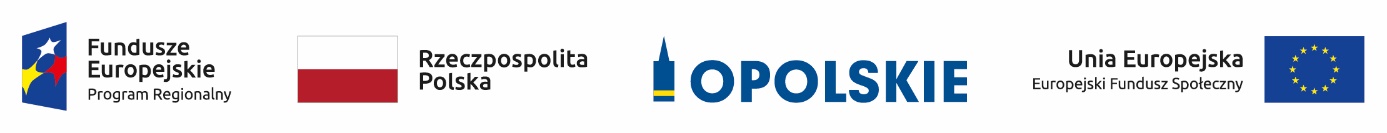 57
Wojewódzki Urząd Pracy w Opolu
W ramach projektu koszty pośrednie mogą być rozliczane wyłącznie z wykorzystaniem następujących stawek ryczałtowych:

  25 % kosztów bezpośrednich – w przypadku projektów o wartości kosztów bezpośrednich do 830 tys. PLN włącznie,

  20 % kosztów bezpośrednich –w przypadku projektów o wartości kosztów bezpośrednich powyżej                830 tys. PLN do 1740 tys. PLN włącznie,

  15 % kosztów bezpośrednich – w przypadku projektów o wartości kosztów bezpośrednich powyżej      1740 tys. PLN do 4 550 tys. PLN włącznie,

  10 % kosztów bezpośrednich – w przypadku projektów o wartości kosztów bezpośrednich przekraczających 4 550 tys. PLN.
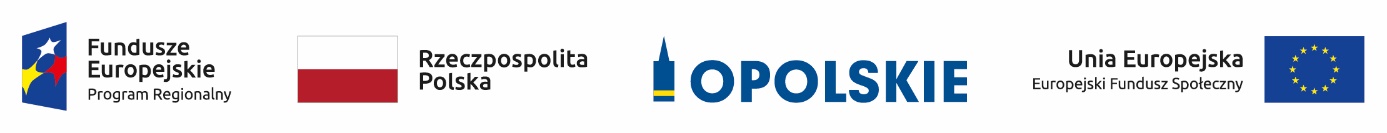 58
Wojewódzki Urząd Pracy w Opolu
TARYFIKATOR
W ramach Działania 8.3 obowiązuje Taryfikator maksymalnych, dopuszczalnych cen towarów i usług typowych (powszechnie występujących) dla konkursowego i pozakonkursowego trybu wyboru projektów, dla których ocena przeprowadzona zostanie w ramach Regionalnego Programu Operacyjnego Województwa Opolskiego 2014-2020 w części dotyczącej Europejskiego Funduszu Społecznego z dnia 12.07.2016 r. (dokument został umieszczony na stronie internetowej rpo.wup.opole.pl pod Regulaminem konkursu dla Działania 8.3 RPO WO 2014-2020).
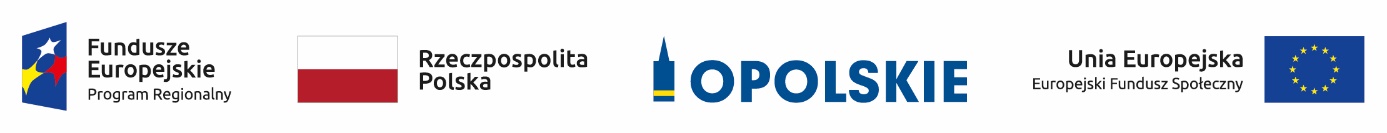 59
Wojewódzki Urząd Pracy w Opolu
Cross-financing
W ramach Działania 8.3 przewidziano wykorzystanie mechanizmu cross-financingu, jednak jego zastosowanie będzie wynikało z indywidualnej analizy każdego przypadku i musi być uzasadnione z punktu widzenia skuteczności lub efektywności osiągania założonych celów. 

Dopuszczalny poziom cross - financingu: 10% wydatków kwalifikowalnych projektu.
 
UWAGA! Zgodnie z Wytycznymi w zakresie kwalifikowalności wydatków w ramach Europejskiego Funduszu Rozwoju Regionalnego, Europejskiego Funduszu Społecznego oraz Funduszu Spójności na lata 2014-2020 w przypadku projektów współfinansowanych z EFS cross-financing może dotyczyć wyłącznie:

zakupu nieruchomości,
zakupu infrastruktury, przy czym poprzez infrastrukturę rozumie się elementy nieprzenośne, na stałe przytwierdzone do nieruchomości, np. wykonanie podjazdu do budynku, zainstalowanie windy w budynku,
dostosowania lub adaptacji (prace remontowo-wykończeniowe) budynków i pomieszczeń.

Cross-financing może dotyczyć tylko takich kategorii wydatków, bez których realizacja projektu nie byłaby możliwa, w szczególności związanych z zapewnieniem realizacji zasady równości szans, a zwłaszcza potrzeb osób niepełnosprawnych.
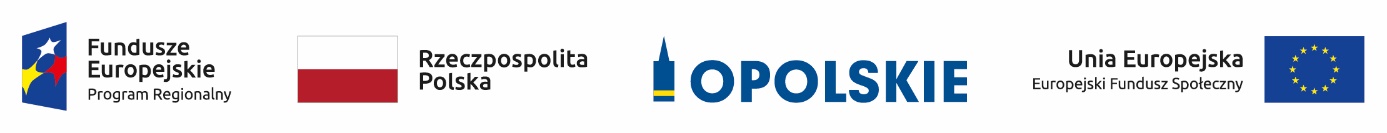 60
Wojewódzki Urząd Pracy w Opolu
Środki trwałe


Wysokość środków trwałych poniesionych w ramach kosztów bezpośrednich projektu oraz wydatków w ramach cross-financingu nie może łącznie przekroczyć 10% wydatków projektu.
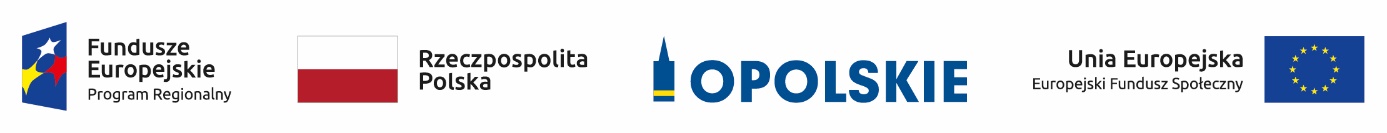 61
Wojewódzki Urząd Pracy w Opolu
Sekcja VI Źródła finansowania wydatków:

6.1 Planowany dochód generowany przez projekt
Należy pozostawić wartość domyślną, tj. „nie dotyczy” bez wypełniania tabeli w kolejnych wierszach.

6.2 Źródła finansowania wydatków kwalifikowalnych projektu nie objętych pomocą publiczną
          
Zgodnie z Regulaminem konkursu dla Działania 8.3, maksymalny % poziom dofinansowania UE wydatków kwalifikowalnych na poziomie projektu wynosi  85%.
Maksymalny % poziom dofinansowania całkowitego wydatków kwalifikowalnych na poziomie projektu (środki UE + ewentualne współfinansowanie z budżetu państwa lub innych źródeł przyznawane beneficjentowi przez właściwą instytucję) wynosi 95% - w tym maksymalny udział budżetu państwa w finansowaniu wydatków kwalifikowalnych na poziomie projektu 10%, a w przypadku części budżetu projektu na tworzenie miejsc pracy w ekonomii społecznej – 100% (w tym udział budżetu państwa na poziomie 15%, a środków UE 85%)

Uwaga: wsparcie pomostowe o charakterze zindywidualizowanych usług szkoleniowo-doradczych nie jest zaliczane do środków na tworzenie miejsc pracy.
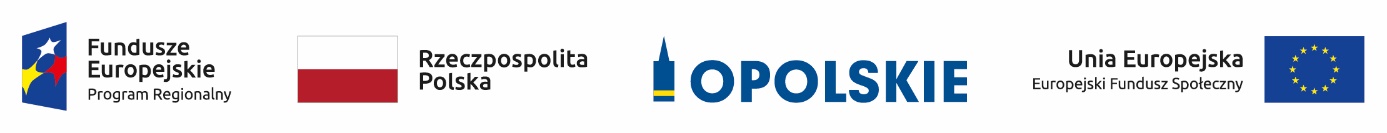 62
Wojewódzki Urząd Pracy w Opolu
Sekcja VI Źródła finansowania wydatków:


Minimalna wartość projektu -  100 tys. PLN
Maksymalna wartość projektu – nie dotyczy 

Minimalny wkład własny beneficjenta jako % wydatków kwalifikowalnych wynosi 5%, a w przypadku części budżetu projektu na tworzenie miejsc pracy w ekonomii społecznej – 0%.

Wkład własny beneficjenta jest wykazywany we wniosku o dofinansowanie, przy czym to beneficjent określa formę wniesienia wkładu własnego (pieniężny, niepieniężny).
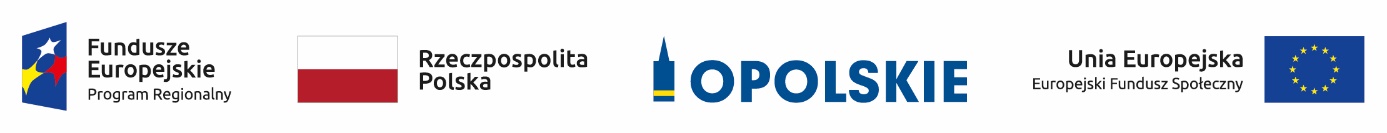 63
Wojewódzki Urząd Pracy w Opolu
6.3 A Źródła finansowania wydatków kwalifikowalnych projektu objęte pomocą publiczną

Tabelę dla projektu objętego pomocą należy wypełnić analogiczne jak dla projektu bez pomocy, tj. zgodnie z opisem w pkt. 6.2.

Pomoc de minimis udzielana jest m.in. na:
pokrycie kosztów uczestnictwa w szkoleniu przedsiębiorcy lub personelu przedsiębiorstwa delegowanego na szkolenie,
bezzwrotną pomoc finansową na rozpoczęcie działalności gospodarczej,
pokrycie kosztów doradztwa lub innych usług o charakterze doradczym lub szkoleniowym wspierających rozwój przedsiębiorcy.

6.3 B Źródła finansowania wydatków kwalifikowalnych projektu objęte pomocą de minimis

6.4 Źródła finansowania wydatków kwalifikowalnych projektu razem (nie objęte pomocą publiczną oraz objęte pomocą publiczną i pomocą de minimis).
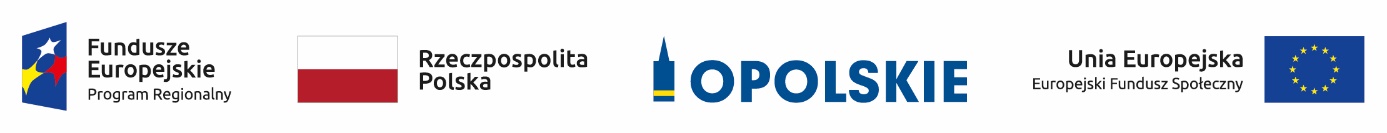 64
Wojewódzki Urząd Pracy w Opolu
SEKCJA VII Zgodność projektu z politykami horyzontalnymi UE:
7.1  Zrównoważony rozwój
Ze względu na charakter interwencji przewidzianej do realizacji w Regionalnym Programie Operacyjnym zakres EFS, co do zasady będzie ona miała charakter neutralny. 
Niemniej, tam gdzie będzie to uzasadnione, zasada zrównoważonego rozwoju będzie realizowana poprzez włączenie zagadnień z nią związanych do tematyki wsparcia realizowanego przy współfinansowaniu EFS.

7.2 Równość szans i niedyskryminacja

Należy opisać, w jaki sposób, w procesie realizacji projektu i po jego ukończeniu, zostaną uwzględnione interesy osób znajdujących się w trudnej sytuacji życiowej i/lub zawodowej: osób z niepełnosprawnościami, osób zagrożonych ubóstwem lub wykluczeniem społecznym, itp.
Należy określić wpływ projektu na zapewnienie równości szans w dostępie do rynku pracy, czy możliwość skorzystania z produktów i/lub usług oferowanych w ramach projektu.
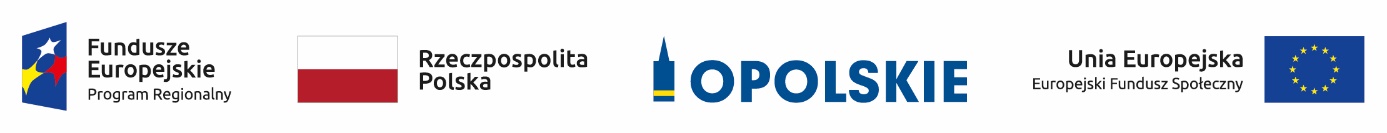 65
Wojewódzki Urząd Pracy w Opolu
7.3 Równouprawnienie płci

W niniejszym punkcie wnioskodawca powinien opisać, w jaki sposób, w procesie realizacji projektu i po jego ukończeniu, zostanie uwzględniona równość mężczyzn i kobiet.

Uwaga! Każdy projekt współfinansowany z EFS musi spełnić standard minimum, o którym mowa w Wytycznych w zakresie realizacji zasady równości szans i niedyskryminacji, w tym dostępności dla osób z niepełnosprawnościami oraz zasady równości szans kobiet i mężczyzn w funduszach unijnych na lata 2014-2020. Wniosek o dofinansowanie projektu nie musi uzyskać maksymalnej liczby punktów za każde kryterium standardu minimum (wymagane są co najmniej 3 punkty).
 Brak uzyskania co najmniej 3 punktów w standardzie minimum jest równoznaczny z odrzuceniem wniosku o dofinansowanie projektu lub skierowaniem go do negocjacji.
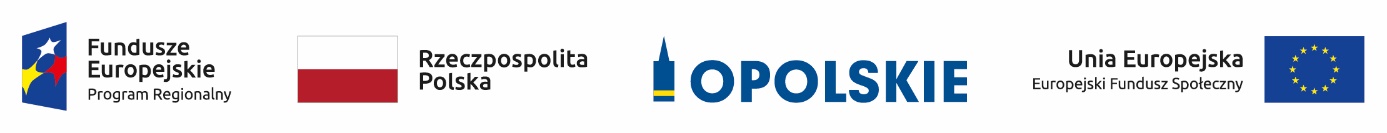 66
Wojewódzki Urząd Pracy w Opolu
Sekcja VIII Zgodność projektu z zasadą konkurencyjności/ustawą prawo zamówień publicznych:
Beneficjent zobowiązany jest do przygotowania i przeprowadzenia postępowania o udzielenie zamówienia publicznego w ramach projektu w sposób zapewniający w szczególności zachowanie uczciwej konkurencji i równe traktowanie wykonawców, a także zgodnie z warunkami i procedurami określonymi w Wytycznych w zakresie kwalifikowalności wydatków w ramach Europejskiego Funduszu Rozwoju Regionalnego, Europejskiego Funduszu Społecznego oraz Funduszu Spójności na lata 2014-2020. Udzielanie zamówienia publicznego w ramach projektu następuje zgodnie z:
ustawą Pzp 
zasadą konkurencyjności.


Sekcja IX Sytuacja projektu w przypadku nie zakwalifikowania do wsparcia:

Punkt wypełnia się automatycznie.
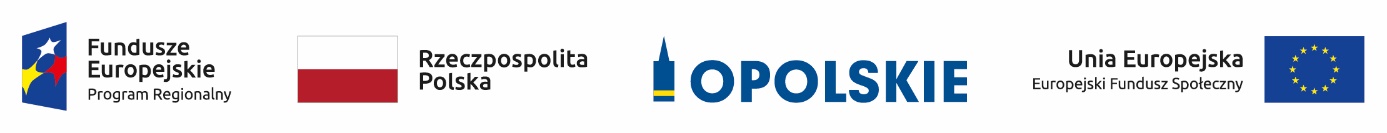 67
Wojewódzki Urząd Pracy w Opolu
Sekcja X Oświadczenia wnioskodawcy:
Należy zwrócić szczególną uwagę w przypadku projektów partnerskich, że składane we wniosku o dofinansowanie projektu oświadczenia, powinny także uwzględniać deklaracje w tym zakresie w stosunku do wszystkich partnerów biorących udział w projekcie. 
Wnioskodawcy, którzy zaliczają podatek VAT (w całości lub części) do kosztów kwalifikowalnych w ramach projektu, zobowiązani są do przedstawienia w polu tekstowym odpowiednim dla wybranej opcji szczegółowego uzasadnienia zawierającego podstawę prawną na brak możliwości obniżenia podatku VAT należnego, o VAT naliczony zarówno na dzień sporządzania wniosku o dofinansowanie projektu jak również mając na uwadze planowany sposób wykorzystania w przyszłości (w okresie realizacji projektu oraz w okresie trwałości projektu) majątku wytworzonego w związku z realizacją projektu.

UWAGA!  Oświadczenie zawarte w pkt 10 musi być zgodne z informacją wskazaną w pkt 2.5 wniosku. W sytuacji, gdy projekt objęty jest zasadami pomocy publicznej Wnioskodawca zobligowany jest do zaznaczenia oświadczenia nr 11. W przypadku, gdy beneficjent jest podmiotem udzielającym pomocy de minimis,                    a pomoc będzie udzielana uczestnikom projektu, należy postąpić analogicznie.
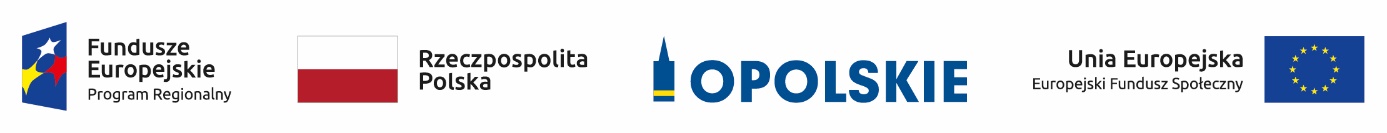 68
Wojewódzki Urząd Pracy w Opolu
Sekcja XI Lista załączników/Kryteria wyboru projektów:
11.1: Z listy rozwijalnej należy wybrać „nie dotyczy”.
11.2: Kryteria wyboru projektów 

Sekcja XII Karta lidera/partnera (ów) projektu:
W przypadku, gdy wnioskodawca wybierze opcję utworzenia wniosku o dofinansowanie projektu dla projektu realizowanego z udziałem partnerów generator automatycznie wyświetli możliwość utworzenia KARTY LIDERA PROJEKTU  oraz  KARTY/KART   PARTNERA/PARTNERÓW   PROJEKTU.
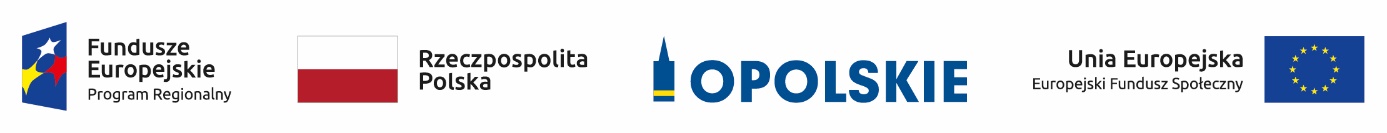 69
Wojewódzki Urząd Pracy w Opolu
Projekty partnerskie

Możliwość realizacji projektów w partnerstwie została określona w art. 33 Ustawy z dnia 11 lipca 2014r. o zasadach realizacji programów w zakresie polityki spójności finansowanych w perspektywie finansowej 2014-2020 (Dz. U.                   z 2017r. Poz. 1460, 1475 z późn. zm.). Przepis ten określa ogólne zasady realizacji projektów partnerskich oraz zasady inicjowania projektu partnerskiego przez podmiot, o którym mowa w art. 3 ust. 1 ustawy z dn. 29 stycznia 2004r. Prawo zamówień publicznych w przypadku, kiedy dokonuje on wyboru partnerów spośród podmiotów innych niż wymienione w art. 3 ust. 1 pkt. 1-3a tej ustawy, z zachowaniem zasady przejrzystości i równego traktowania.

Podmiot ten, dokonując wyboru partnerów jest zobowiązany do:
Ogłoszenia otwartego naboru partnerów na swojej stronie internetowej wraz ze wskazaniem co najmniej                    21 -dniowego terminu na zgłaszanie się  Partnerów;
Uwzględnienia przy wyborze partnerów: zgodności działania potencjalnego partnera z celami partnerstwa, deklarowanego wkładu potencjalnego partnera w realizację celu partnerstwa, doświadczenia w realizacji projektów o podobnym charakterze;
Podania do publicznej wiadomości na swojej stronie internetowej informacji o podmiotach wybranych do pełnienia funkcji Partnera. 

UWAGA! Projekty mogą być realizowane w partnerstwie o ile jest to uzasadnione z punktu widzenia efektywności i sprawności jego realizacji.
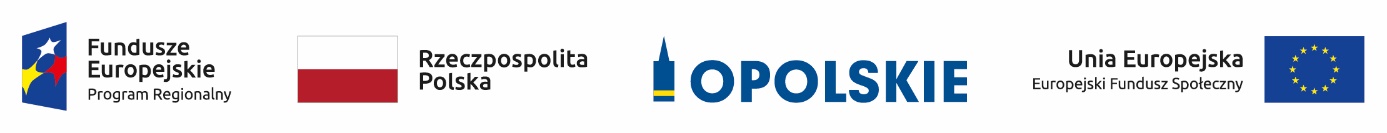 70
Wojewódzki Urząd Pracy w Opolu
Projekty partnerskie

 Należy przy tym zaznaczyć, iż istotą realizacji projektu w partnerstwie jest wspólna realizacja projektu przez podmioty wnoszące do partnerstwa różnorodne zasoby (ludzkie, organizacyjne, techniczne, finansowe). Niedopuszczalne                          w takiej sytuacji jest zlecanie zadań pomiędzy podmiotami partnerstwa, a także angażowanie jako personelu projektu pracowników partnerów przez beneficjenta i odwrotnie. 
 
Realizacja  projektu w partnerstwie wymaga spełnienia niżej wskazanych warunków:
1.   Posiadania partnera wiodącego (będącego stroną umowy o dofinansowanie).
2. Adekwatności udziału partnerów, tj. adekwatności wnoszonych przez nich zasobów ludzkich, organizacyjnych, technicznych i finansowych do zakresu zadań realizowanych przez nich w ramach projektu.
3.   Wspólnego przygotowania wniosku o dofinansowanie przez  partnera wiodącego i  pozostałych partnerów.
4.   Zawarcia porozumienia/ umowy o partnerstwie, która określa w szczególności:
- przedmiot porozumienia albo umowy;
- prawa i obowiązki stron;
- zakres i formę udziału poszczególnych Partnerów w projekcie;
 Partnera wiodącego uprawnionego do reprezentowania pozostałych partnerów projektu;
 sposób przekazywania dofinansowania na pokrycie kosztów ponoszonych przez poszczególnych Partnerów projektu, umożliwiający określenie kwoty dofinansowania udzielonego każdemu z Partnerów;
 zapisy dotyczące kwestii powierzania przetwarzania danych osobowych;
- sposób postępowania w przypadku naruszenia lub niewywiązania się stron z porozumienia lub umowy.
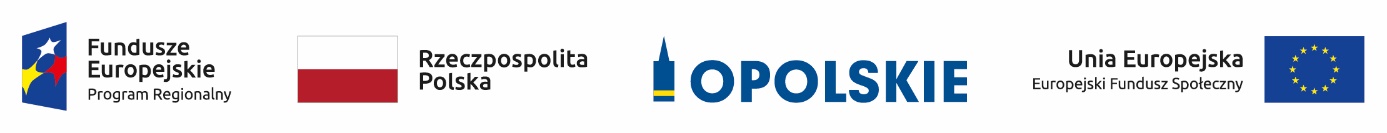 71
Wojewódzki Urząd Pracy w Opolu
Projekty partnerskie


Wybór partnerów oraz podpisanie porozumienia/umowy o partnerstwie z każdym partnerem wskazanym we wniosku jest dokonywany przed złożeniem wniosku o dofinansowanie projektu. W przypadku przyjęcia projektu do realizacji, wnioskodawca przed dniem zawarcia umowy o dofinansowanie projektu zostanie zobligowany do dostarczenia umowy partnerskiej, jednoznacznie określającej cele i reguły partnerstwa oraz jego ewentualny plan finansowy.

W przypadkach uzasadnionych koniecznością zapewnienia prawidłowej i terminowej realizacji projektu, za zgodą właściwej instytucji może nastąpić zmiana partnera, do zmiany partnera w takim trybie należy zastosować odpowiednio przepisy art. 33 ust 2 ustawy wdrożeniowej.
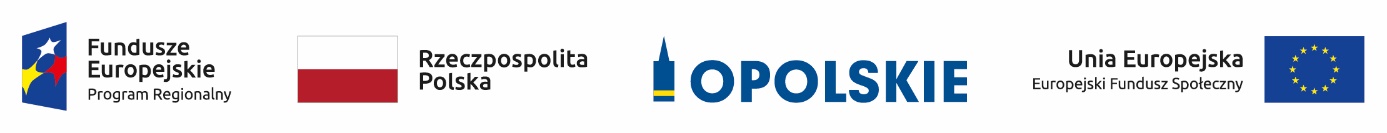 72
Wojewódzki Urząd Pracy w Opolu
Projekty partnerskie


Podmiot, o którym mowa w art. 3 ust. 1 ustawy z dnia 29 stycznia 2004r. – Prawo zamówień publicznych, niebędący podmiotem inicjującym projekt partnerski, po przystąpieniu do realizacji projektu partnerskiego podaje do publicznej wiadomości w Biuletynie Informacji Publicznej informację o rozpoczęciu realizacji projektu partnerskiego wraz z uzasadnieniem przyczyn przystąpienia do jego realizacji oraz wskazaniem partnera wiodącego w tym projekcie.

Podmioty nie należące do sektora finansów publicznych indywidualnie określają zasady wyboru partnera projektu.

Podmioty, które zostały wykluczone z możliwości otrzymania dofinansowania, nie mogą być stroną porozumienia czy umowy o partnerstwie.
 
Strony realizują wspólnie projekt partnerski na warunkach określonych w:
umowie/decyzji o dofinansowanie projektu,
porozumieniu/umowie o partnerstwie.
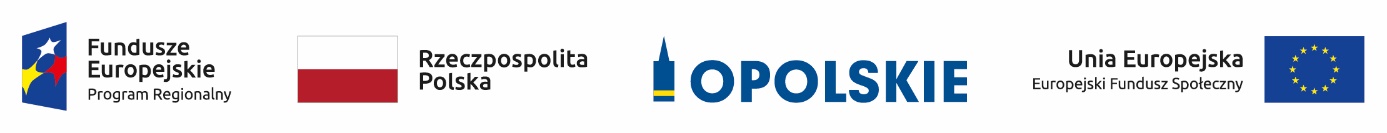 73
Wojewódzki Urząd Pracy w Opolu
DZIĘKUJĘ ZA UWAGĘ 


W przypadku konieczności udzielenia wnioskodawcy wyjaśnień w kwestiach dotyczących konkursu oraz pomocy  w interpretacji postanowień niniejszego Regulaminu, IP udziela indywidualnie odpowiedzi na pytania wnioskodawcy. Zapytania do IOK można składać za pomocą:

  
e – maila: punktefs@wup.opole.pl
Faksu: 77 44 16 599
Telefonu: 77 44 16 754
Bezpośrednio w siedzibie: 
 
Wojewódzki Urząd Pracy w Opolu
Punkt Informacyjny o EFS
Pokój nr 14
ul. Głogowska 25c 
45-315 Opole
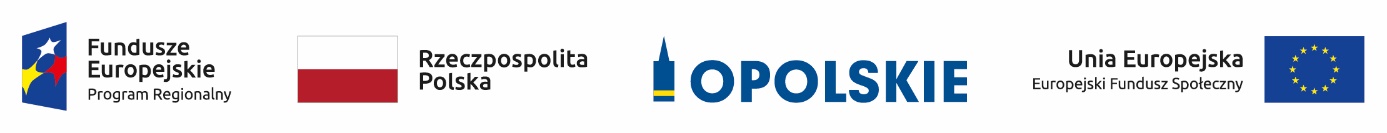 74